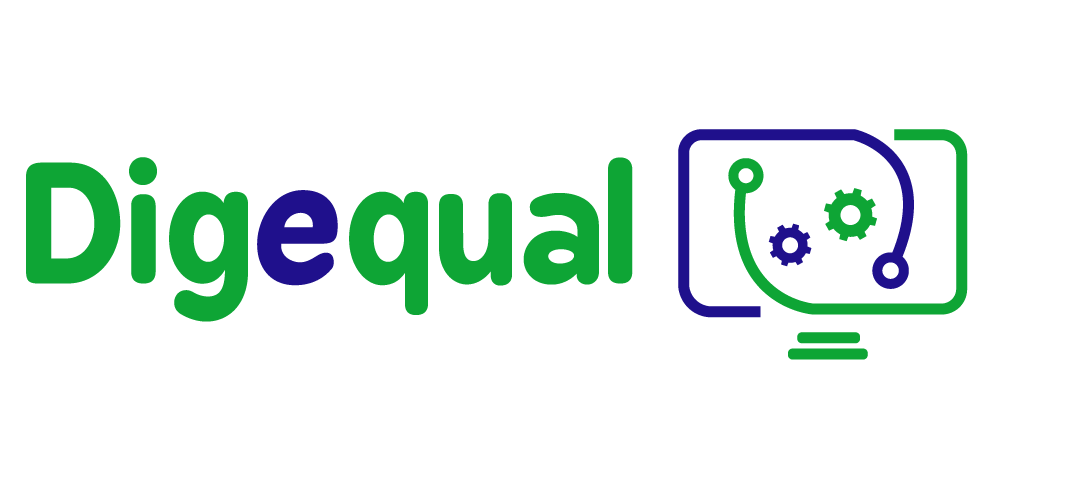 e-literacy
Lesson 1. 

Introducing e-government
Funded by the European Union. Views and opinions expressed are however those of the author(s) only and do not necessarily reflect those of the European Union or the European Education and Culture Executive Agency (EACEA). Neither the European Union nor EACEA can be held responsible for them.
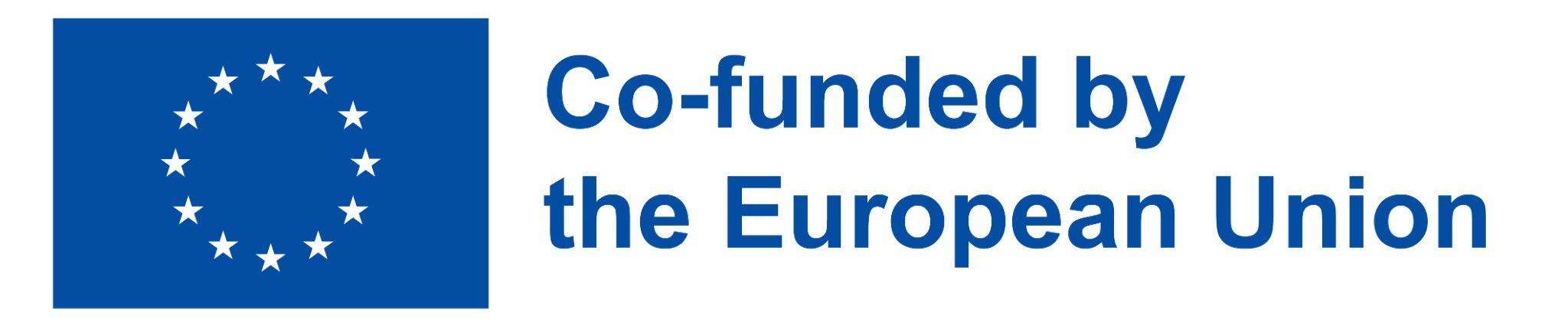 This project has been funded with the support of the European Commission. This publication reflects the views only of the author and the Commission cannot be held responsible for any use which may be made of the information contained therein.
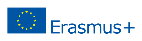 Project No: 2021-1-IT02-KA220-ADU-000035139
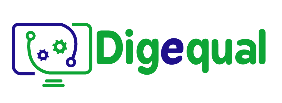 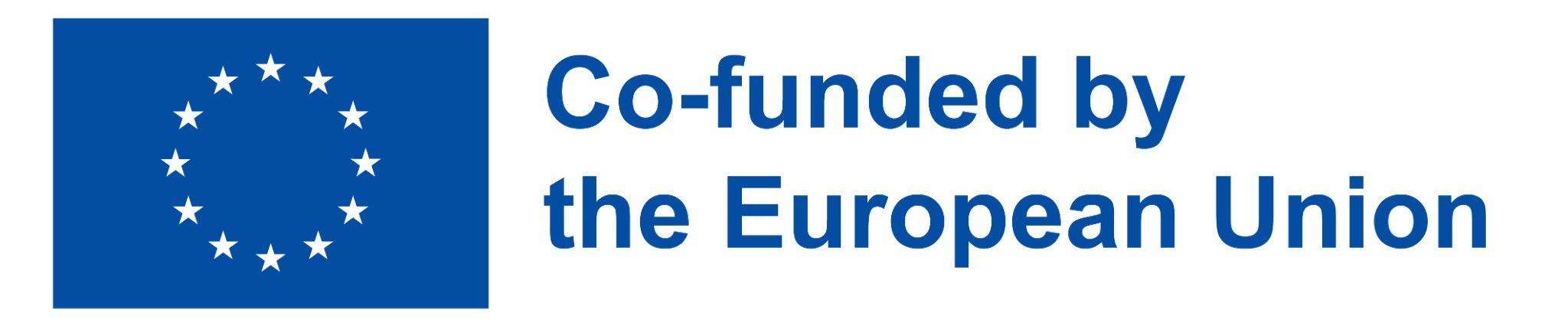 2021-1-IT02-KA220-ADU-000035139
Before starting! Who is afraid of e-government?
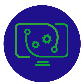 1
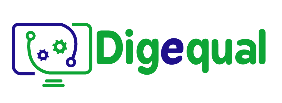 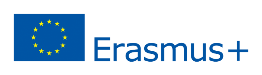 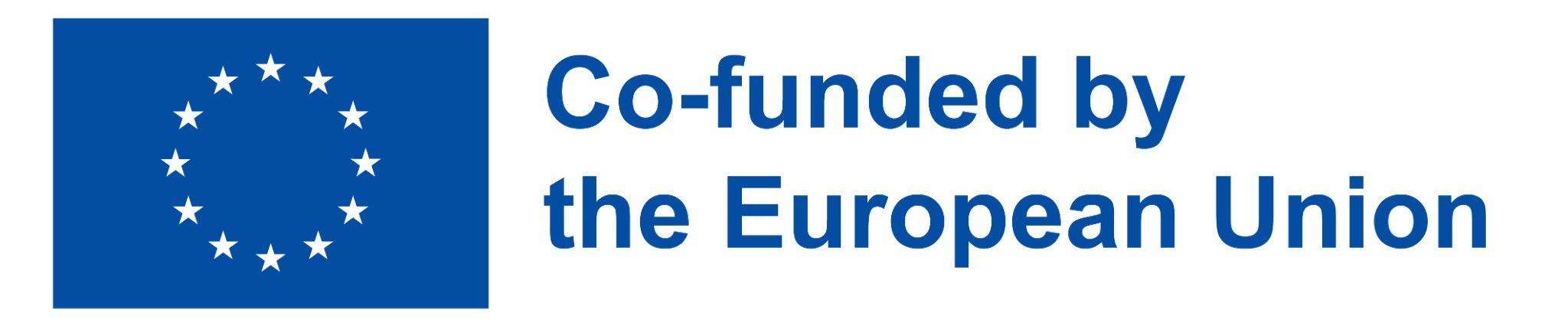 2021-1-IT02-KA220-ADU-000035139
1.1      Introducing e-government
What is e-government?
E-government stands for electric government or digital government.

E-government is the provision of public services to citizens using technology communications tools, such as computers and the Internet.
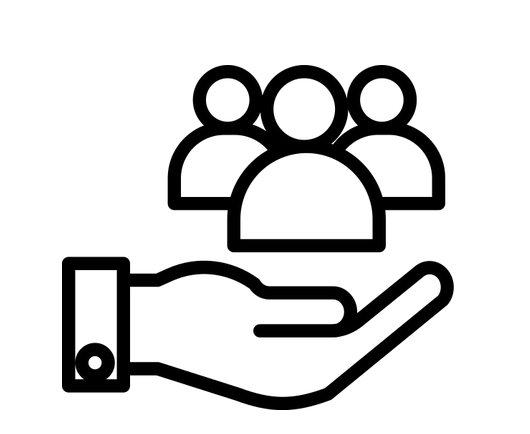 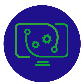 2
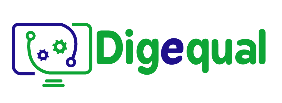 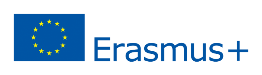 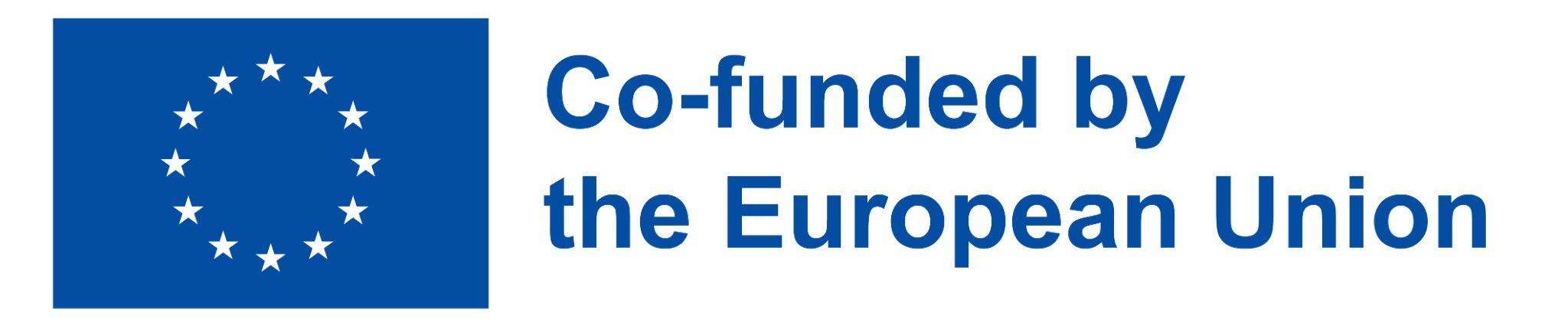 2021-1-IT02-KA220-ADU-000035139
1.2      Introducing e-government
How can we describe e-government?
Efficient, effective, transparent, functional, accessible, quality and interoperable are the terms that come to mind in describing e-government.
Why does e-government have so many positive aspects?
E-government tools are implemented with a user-centred approach so each citizen is the main beneficiary and user of the services
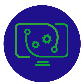 3
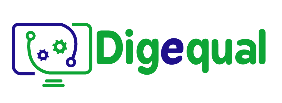 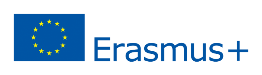 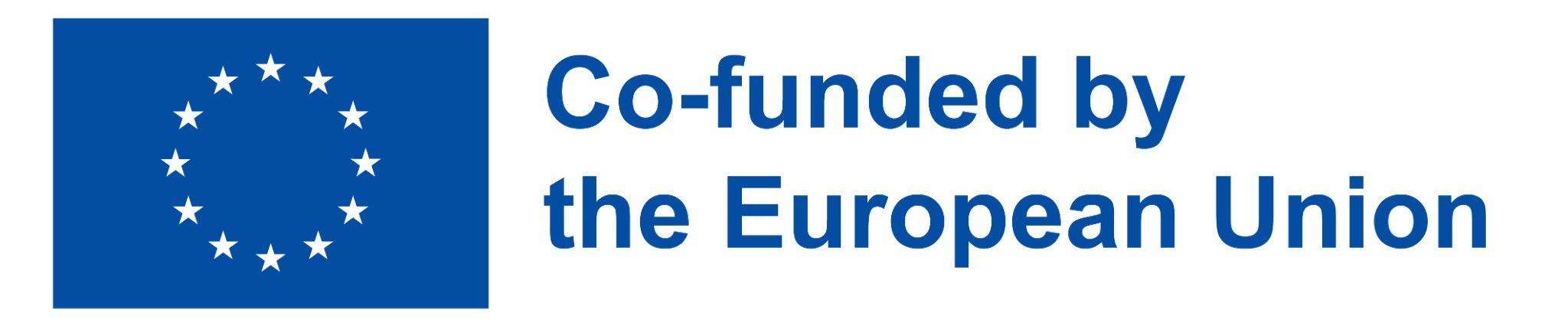 2021-1-IT02-KA220-ADU-000035139
1.3      E-government in everyday life
How can I use e-government services in my daily life?
You can pay your electricity bill online
You can book a visit to a museum
You can book a dentist appointment
You can sign an online petition
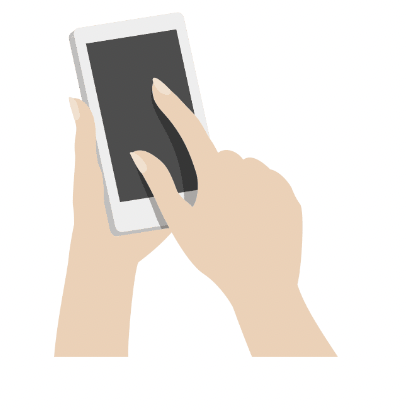 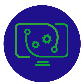 4
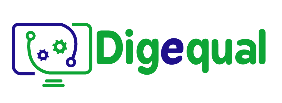 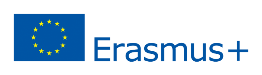 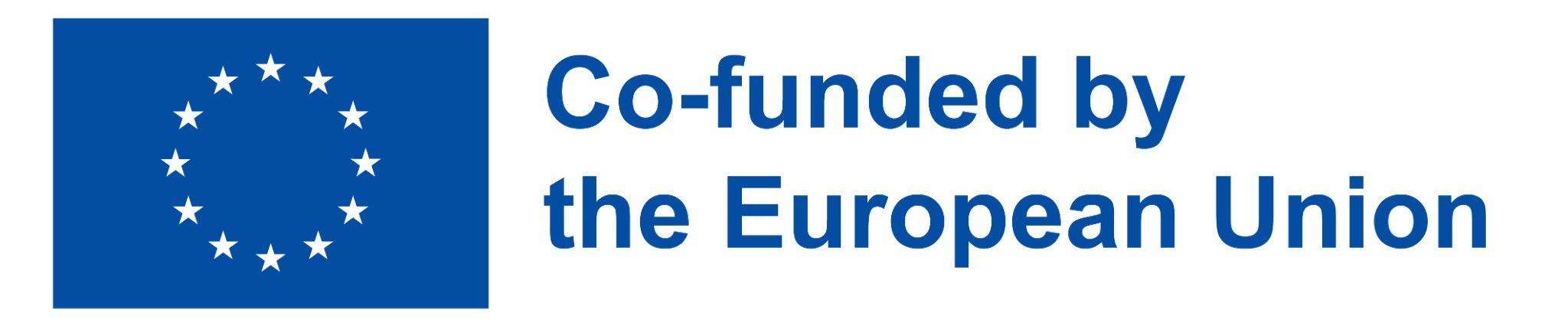 2021-1-IT02-KA220-ADU-000035139
1.4      Self-assessment
How much do you know about e-government?
How good are you at using a PC?
Do you feel autonomous in using e-government apps?


Fill in the self-assessment to find out 
how confident you are with these tools
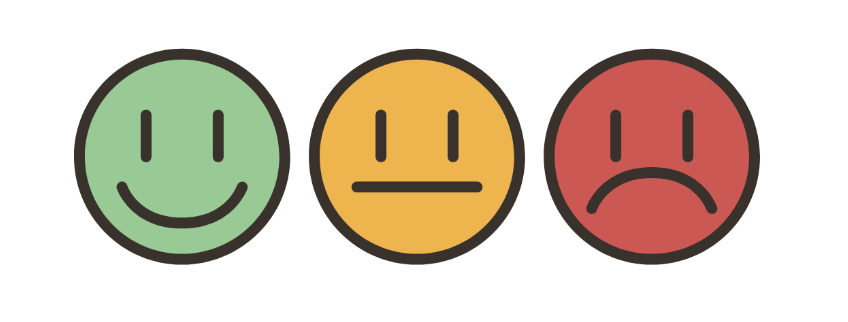 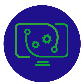 5
Project No: 2021-1-DE02-KA220-VET-000030542
Thank you!
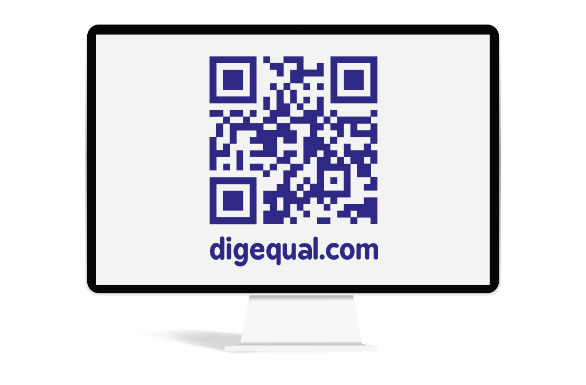 Follow us on Facebook!
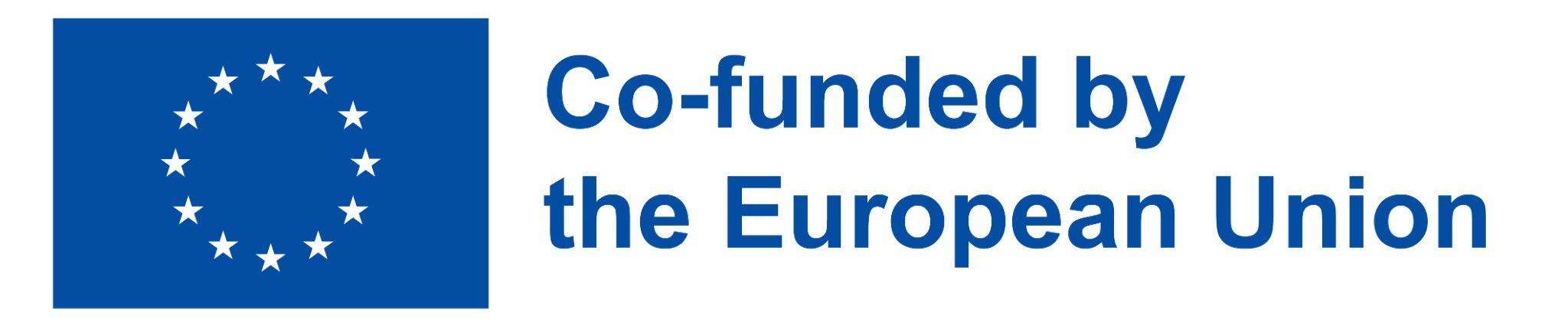 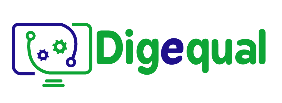 Project No: 2021-1-IT02-KA220-ADU-000035139
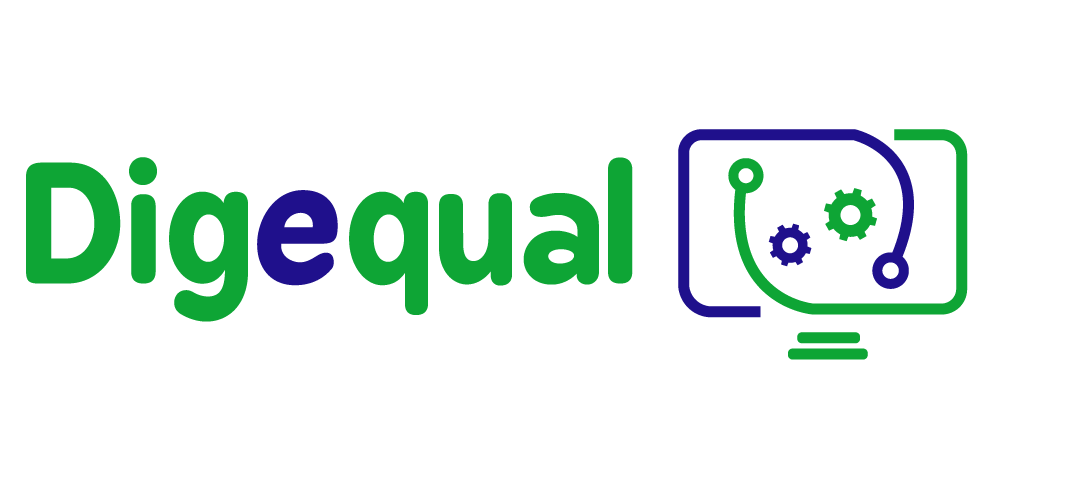 e-literacy
Lesson 2. Introducing cybersecurity
Funded by the European Union. Views and opinions expressed are however those of the author(s) only and do not necessarily reflect those of the European Union or the European Education and Culture Executive Agency (EACEA). Neither the European Union nor EACEA can be held responsible for them.
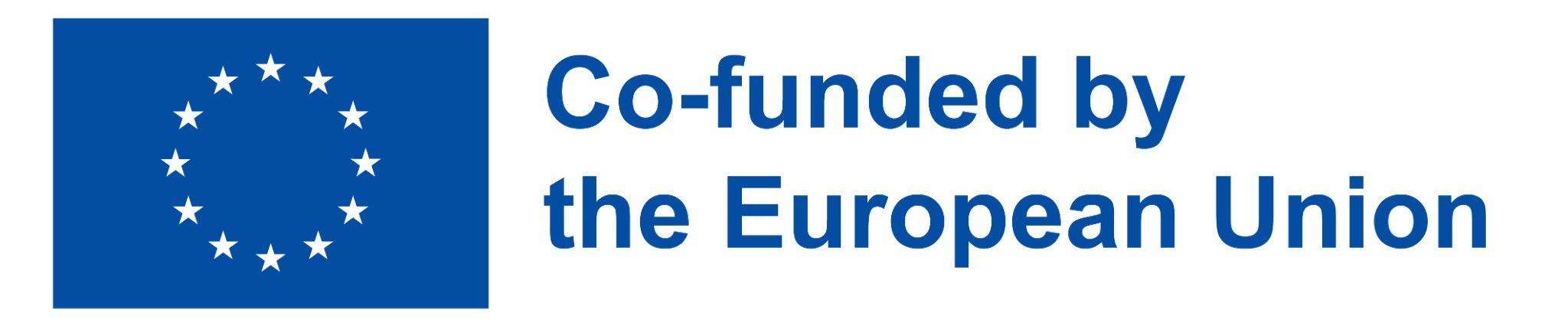 This project has been funded with the support of the European Commission. This publication reflects the views only of the author and the Commission cannot be held responsible for any use which may be made of the information contained therein.
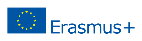 Developed by Polygonal   |     Dec, 2022
Project No: 2021-1-IT02-KA220-ADU-000035139
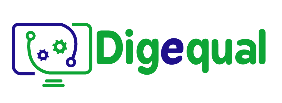 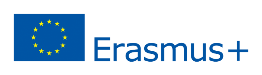 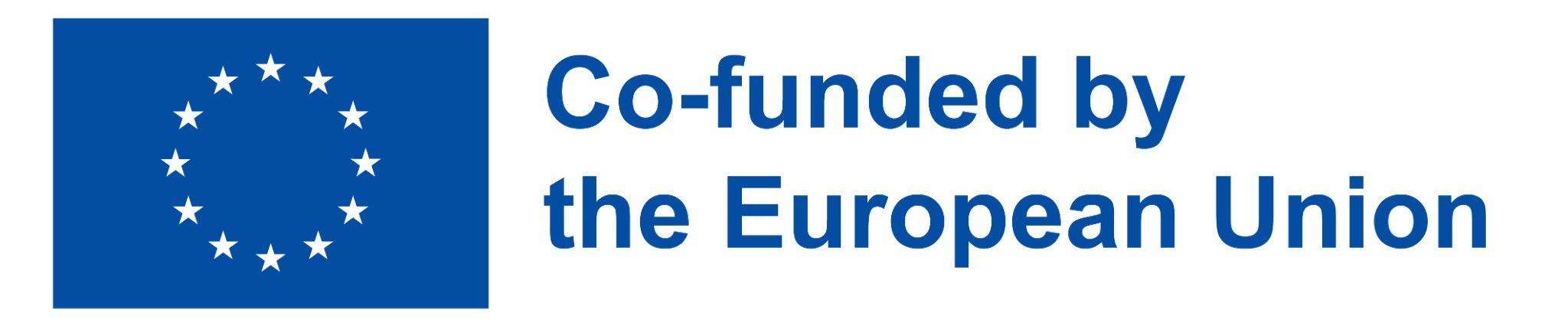 2021-1-IT02-KA220-ADU-000035139
Before starting - Let's look at some of these messages together.
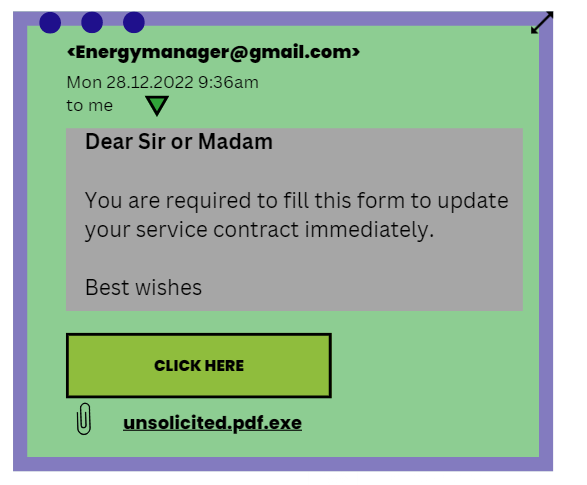 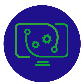 1
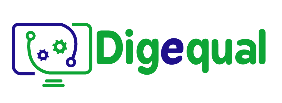 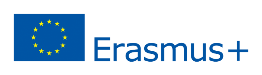 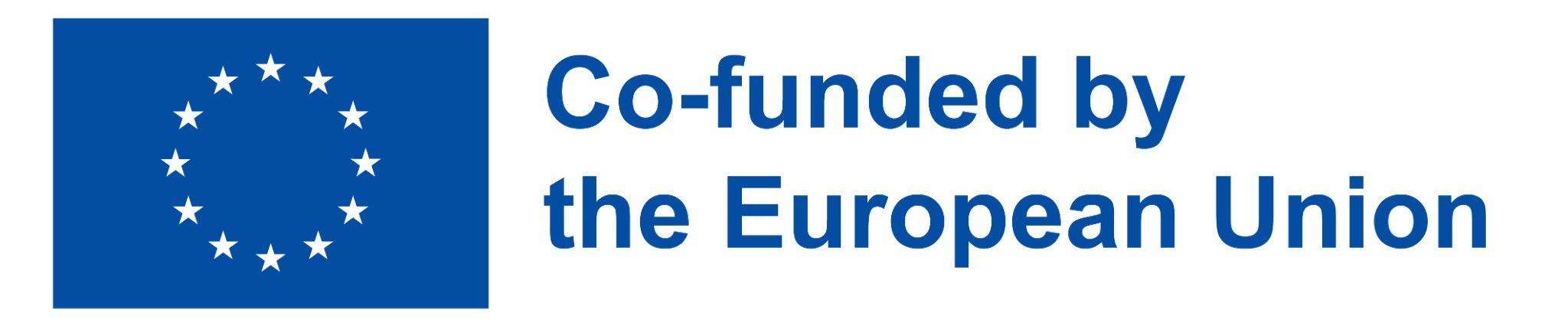 2021-1-IT02-KA220-ADU-000035139
How about this?
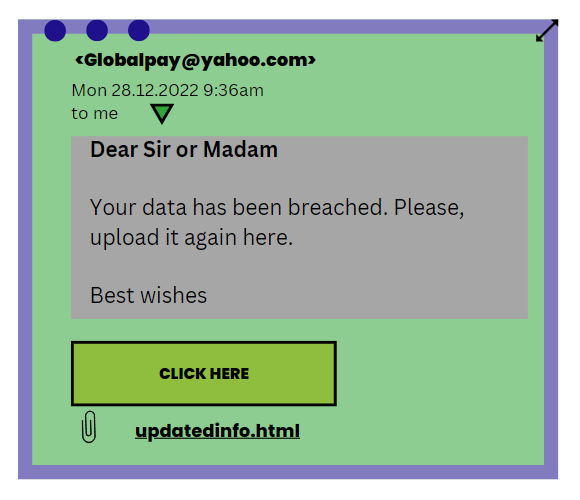 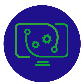 2
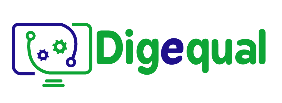 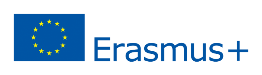 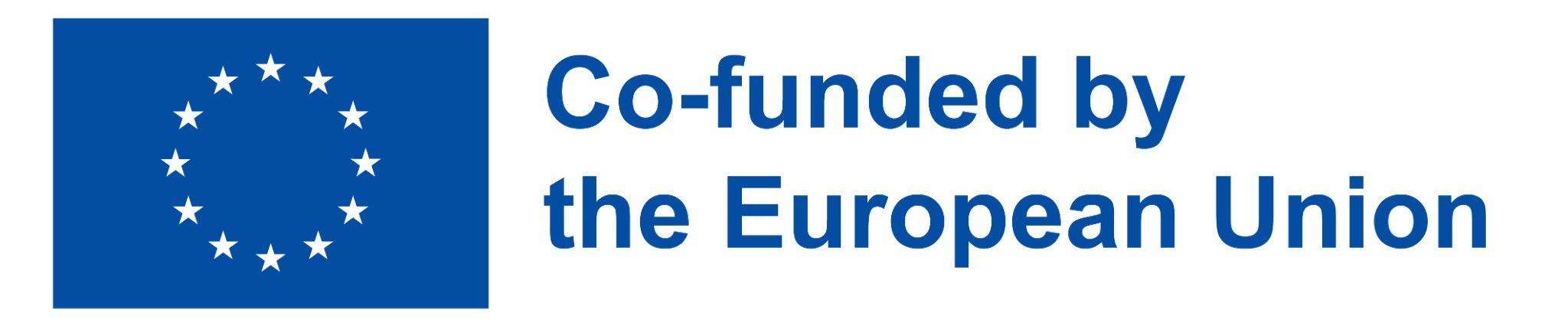 2021-1-IT02-KA220-ADU-000035139
How about this?
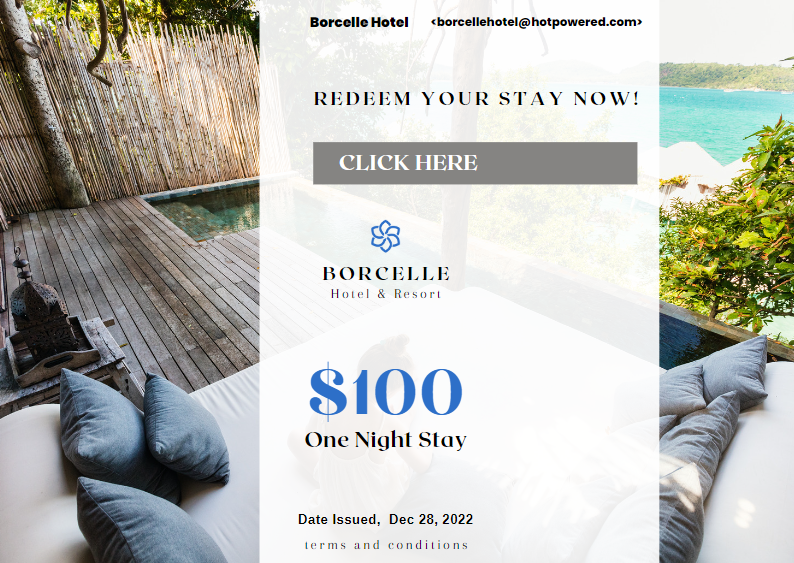 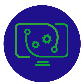 3
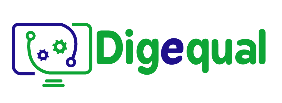 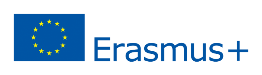 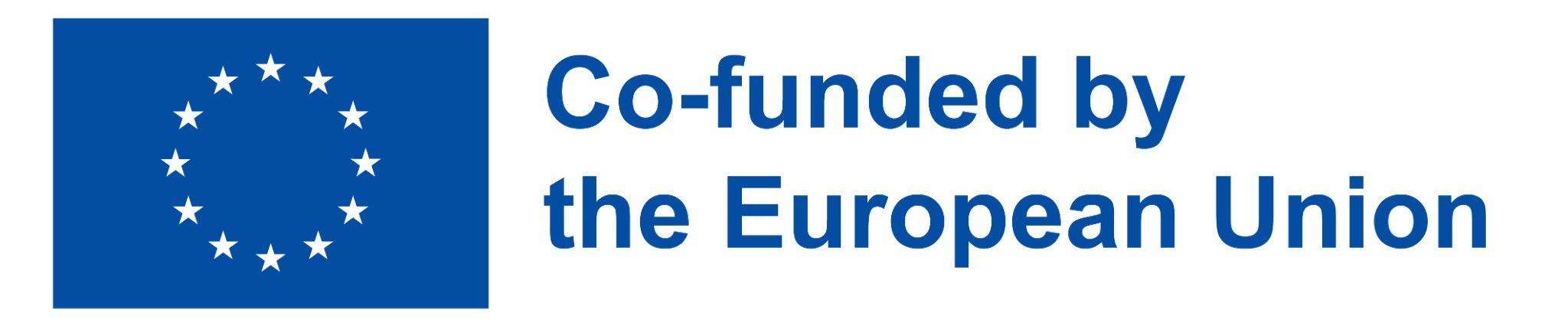 2021-1-IT02-KA220-ADU-000035139
How about this?
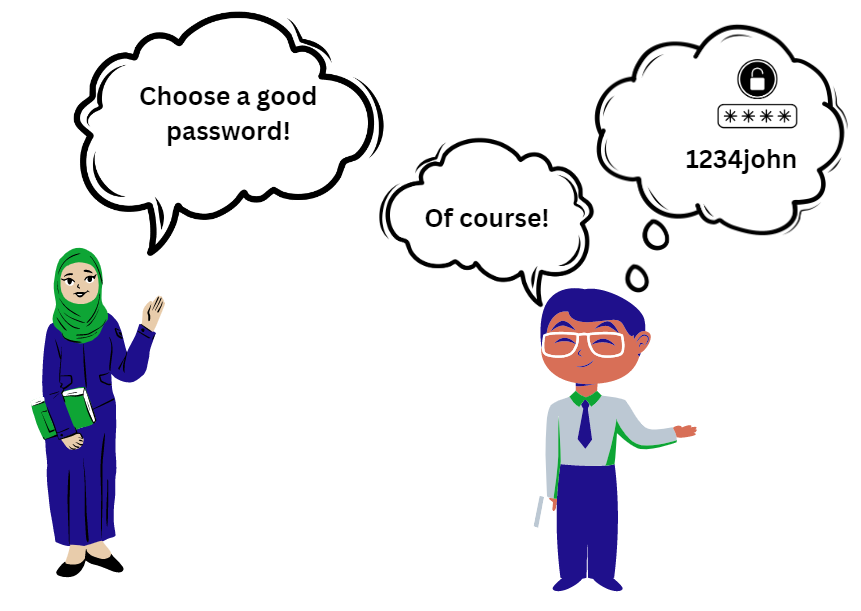 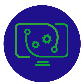 4
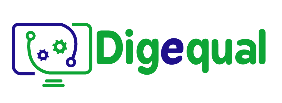 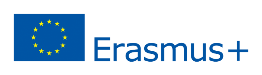 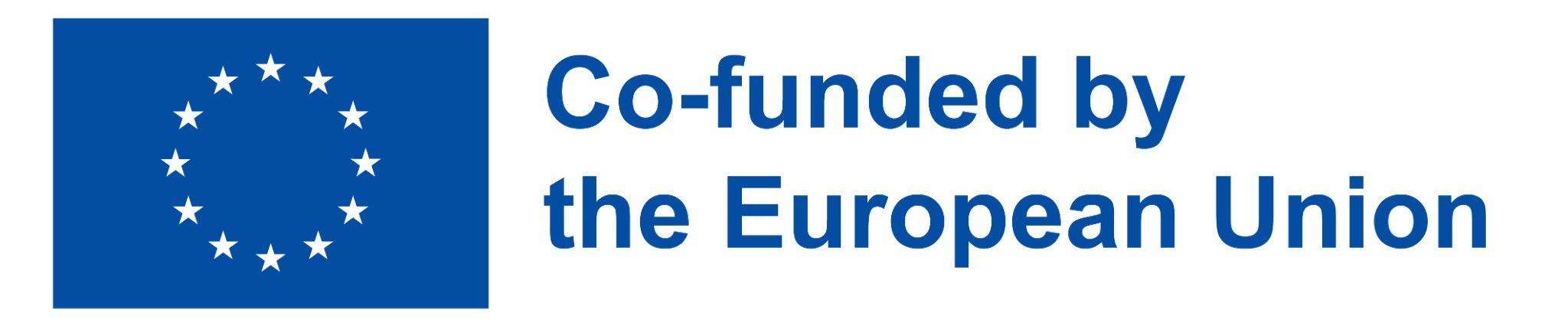 2021-1-IT02-KA220-ADU-000035139
2.1      Introducing cybersecurity
What is cybersecurity?
Cybersecurity is the ability to act safely and responsibly on digital service platforms and more broadly on the Internet. 

In just a few steps, it is possible to protect personal data and minimise online risks.
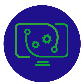 5
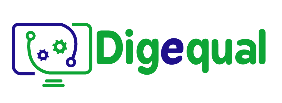 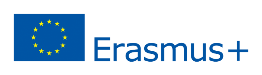 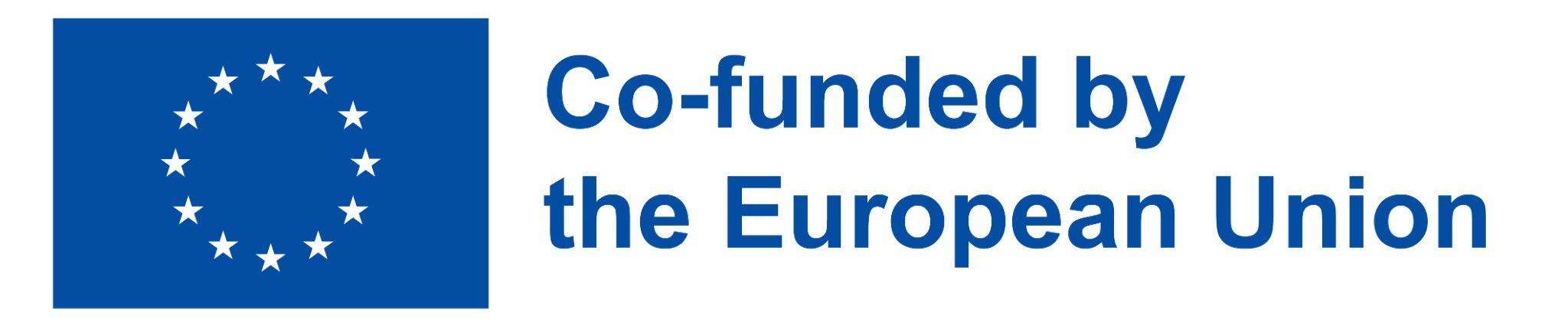 2021-1-IT02-KA220-ADU-000035139
2.2     Possible cyber risks
What are the possible risks?
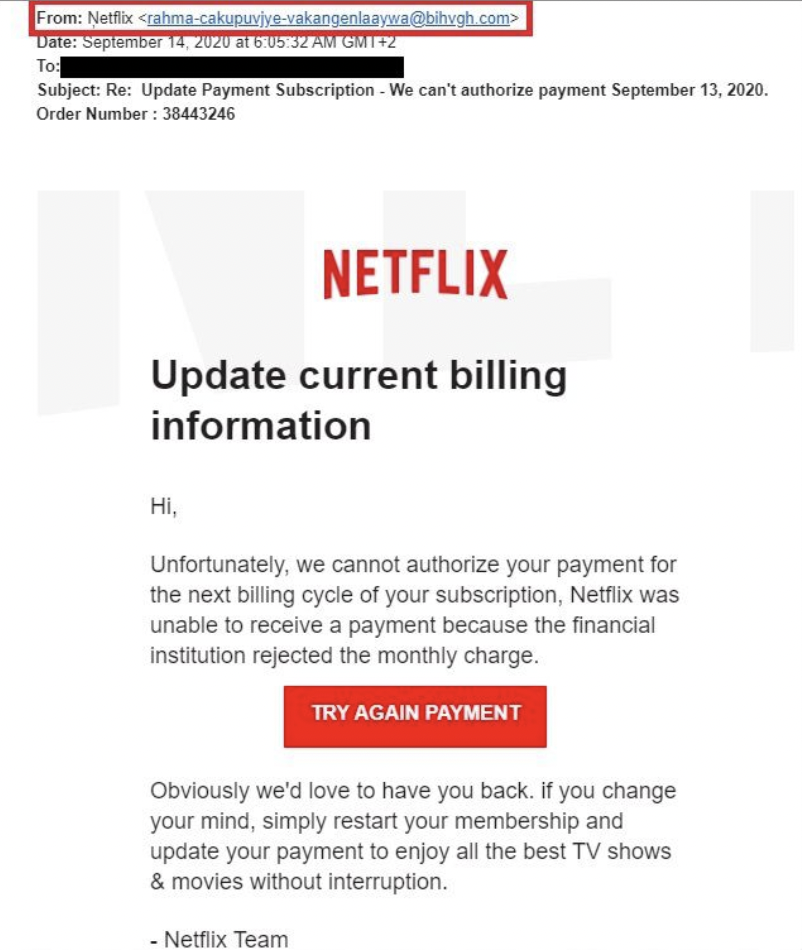 Phishing: emails containing phishing scams will imitate the logos and e-mail domains of an official brand and make urgent requests to trick unsuspecting victims into thinking the message is genuine.
What are the red flags of this email ?
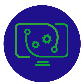 6
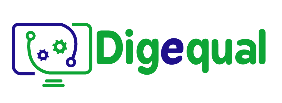 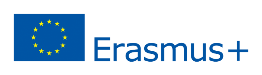 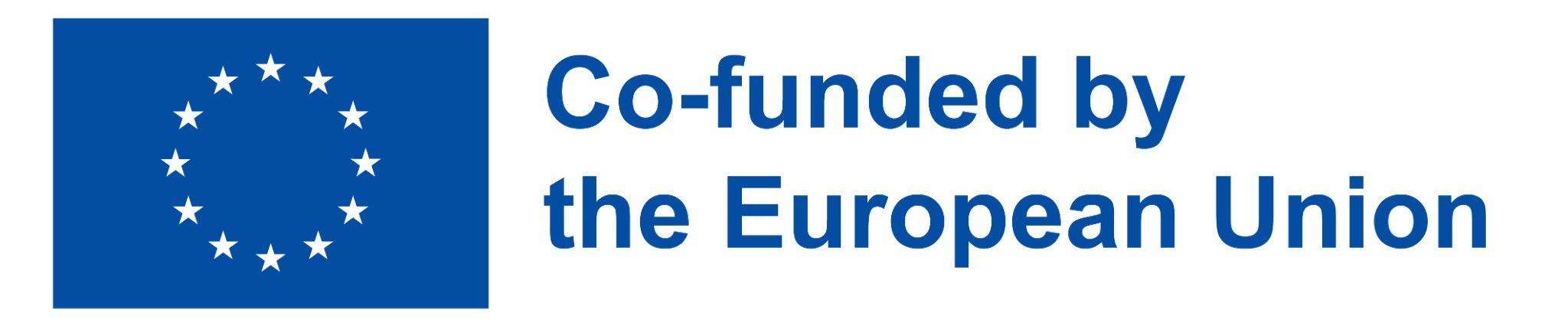 2021-1-IT02-KA220-ADU-000035139
2.2     Possible cyber risks
How to protect yourself from phishing attacks? 

Be wary of unusual or misspelt email addresses

Don't open links or download suspicious attachments

Beware of generic greetings from an organisation that should know your name (e.g. a banking organisation calling you 'Mr. or Mrs.')

Be suspicious of messages promising rewards, refunds or prizes.
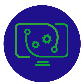 7
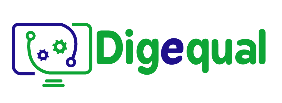 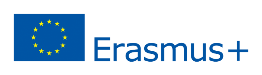 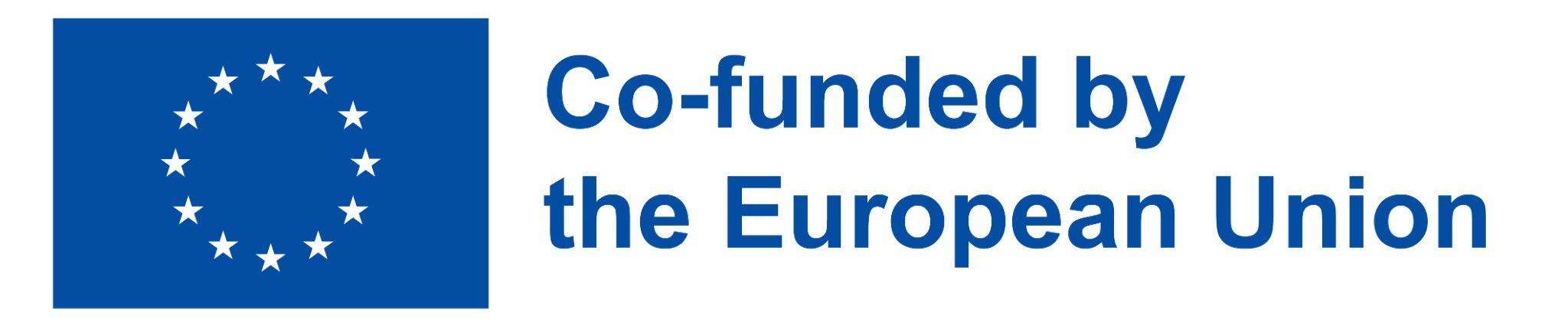 2021-1-IT02-KA220-ADU-000035139
2.4     Possible cyber risks
What are the possible risks?
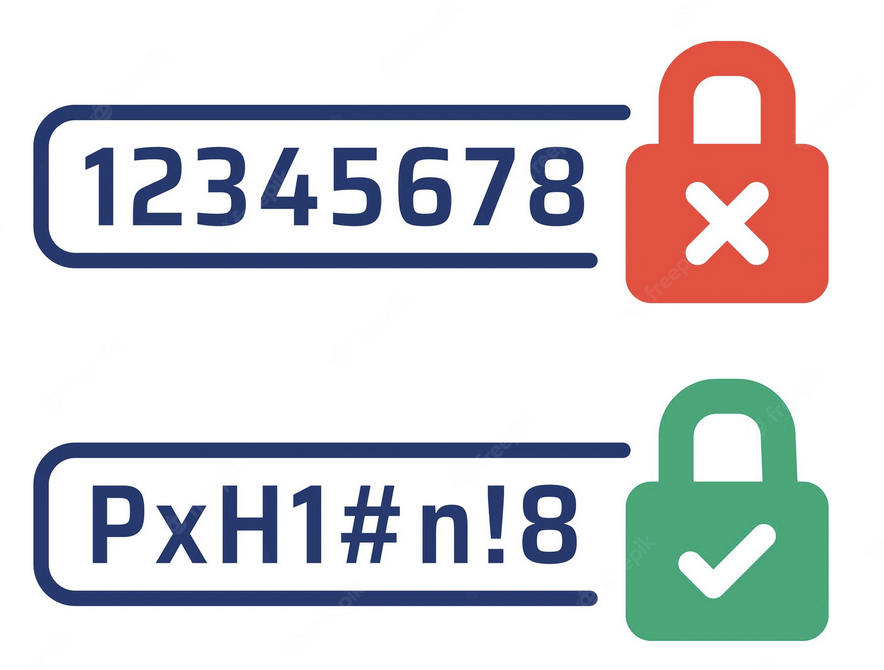 Avoid weak passwords 

How to create secure passwords? 
Review and update your passwords regularly
use two-factor authentication whenever possible 
don't use the same password for multiple accounts
use different passwords for different apps
use a password manager to store your passwords
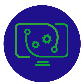 8
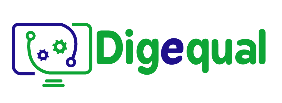 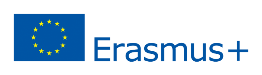 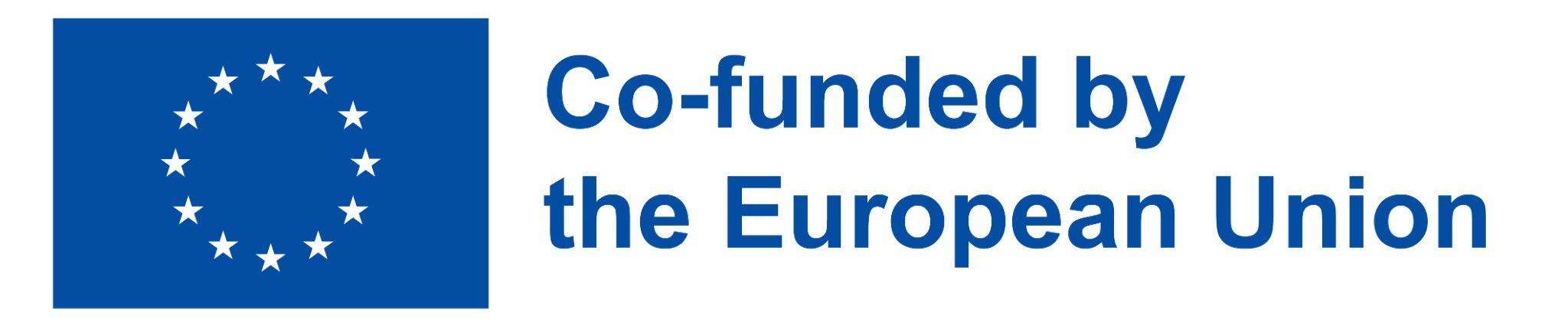 2021-1-IT02-KA220-ADU-000035139
2.5    Two-factors authentication
What is a two-factors authentication?
It is an additional layer of protection used to ensure that anyone attempting to access an online account are who they claim to be.

Step 1. First, a user will enter their username and password.
Step 2. Instead of gaining access immediately, they will have to provide some other information, e.g: 
answers to “secret questions”
accept the request on a smartphone or a small hardware token
a PIN
a password
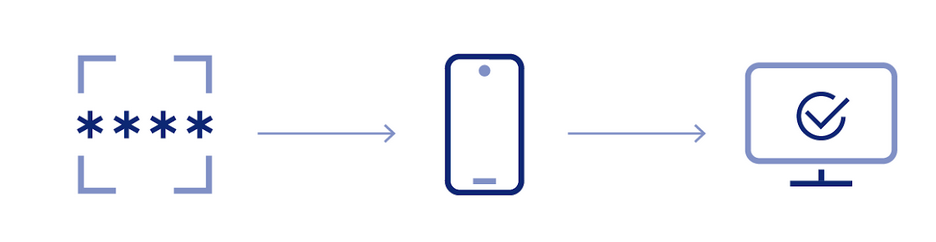 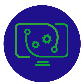 8
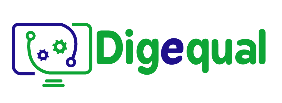 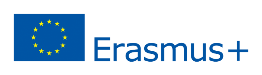 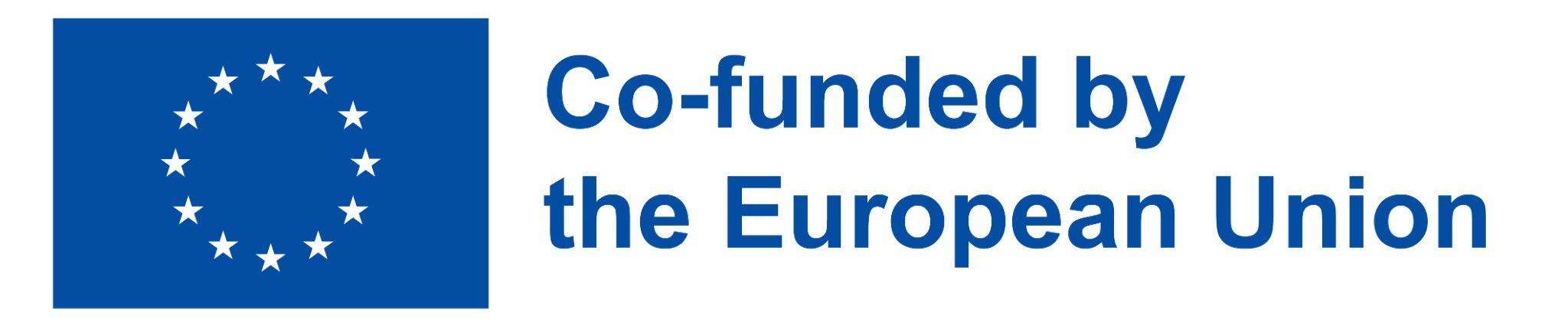 2021-1-IT02-KA220-ADU-000035139
2.6     Possible cyber risks
What are the possible risks?
Lack of computer security. Protecting your devices and your privacy is important and decrease your vulnerability to an attack.

How do you protect your devices? 

be careful with public WLAN networks
lock your devices when not in use
update your operating system and software like anti virus apps regularly.
be aware of what you are consenting to (not all apps need your data) 
be extremely careful when downloading files from the Internet
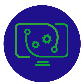 9
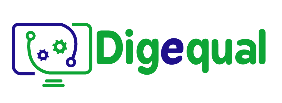 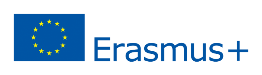 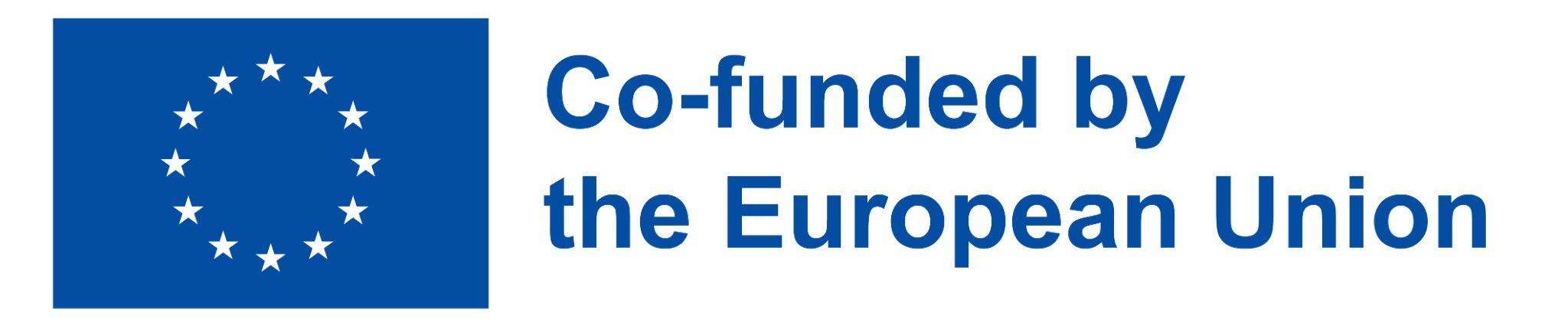 2021-1-IT02-KA220-ADU-000035139
2.7     Digital identity
It is an electronic way for an individual to create and manage their online identity. Digital identity is the internet equivalent of the true identity of a person or entity when used for identification in connections or transactions of computers, mobile phones, or other personal devices. 

This online identity is a sum of any personal data existing online that can be traced back to the real you, and they can be photos, passwords, emails, payment data, addresses (online or offline). 

Not only. Your digital identity encompasses also any action made online (navigation, purchasing, public posts, comment on social media, reposting etc.)
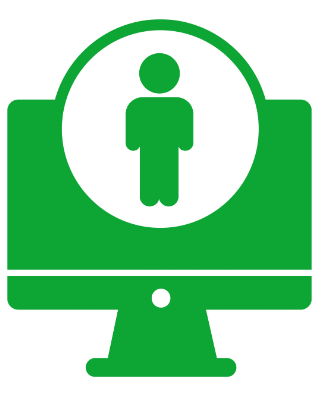 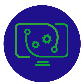 11
Project No: 2021-1-DE02-KA220-VET-000030542
Thank you!
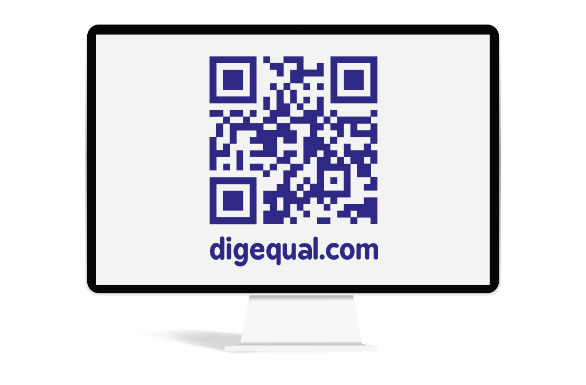 Follow us on Facebook!
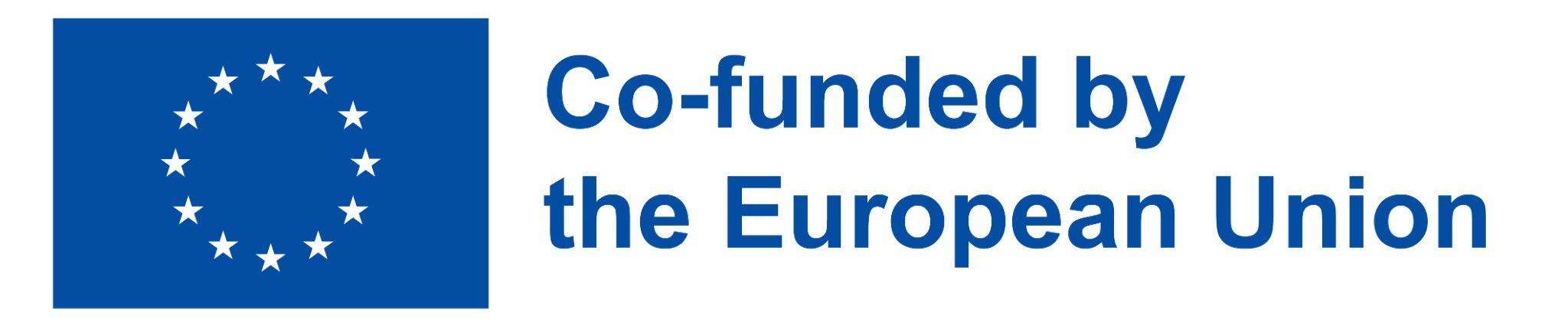 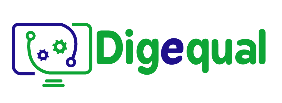 Project No: 2021-1-IT02-KA220-ADU-000035139
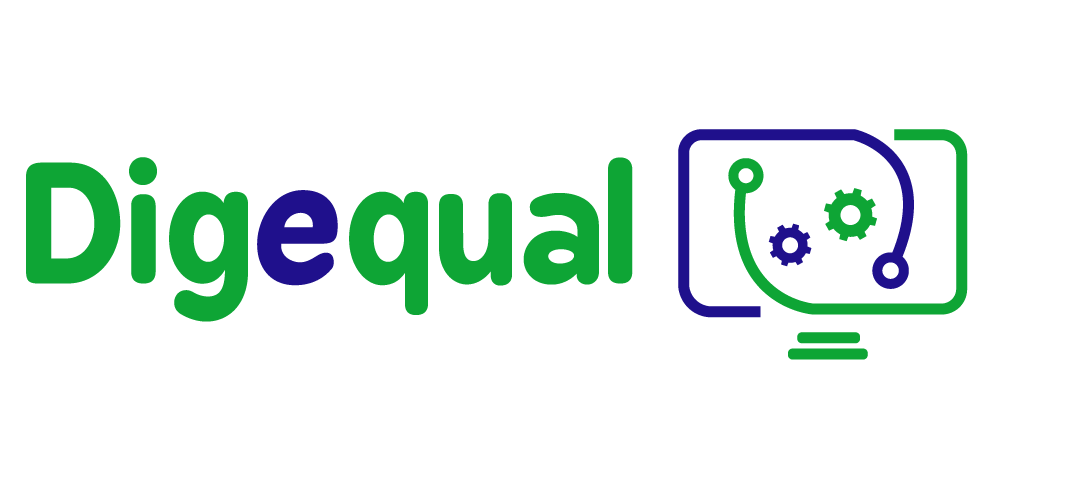 e-literacy
Lesson 3. 
e-government usage in everyday scenarios
Funded by the European Union. Views and opinions expressed are however those of the author(s) only and do not necessarily reflect those of the European Union or the European Education and Culture Executive Agency (EACEA). Neither the European Union nor EACEA can be held responsible for them.
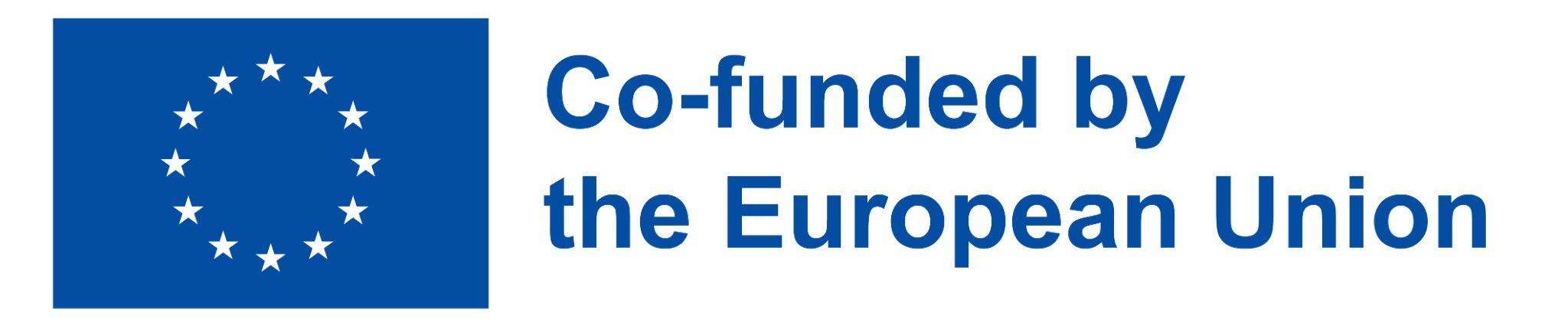 This project has been funded with the support of the European Commission. This publication reflects the views only of the author and the Commission cannot be held responsible for any use which may be made of the information contained therein.
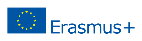 Developed by Polygonal   |     Dec, 2022
Project No: 2021-1-IT02-KA220-ADU-000035139
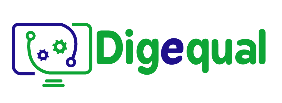 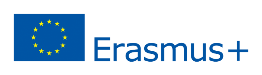 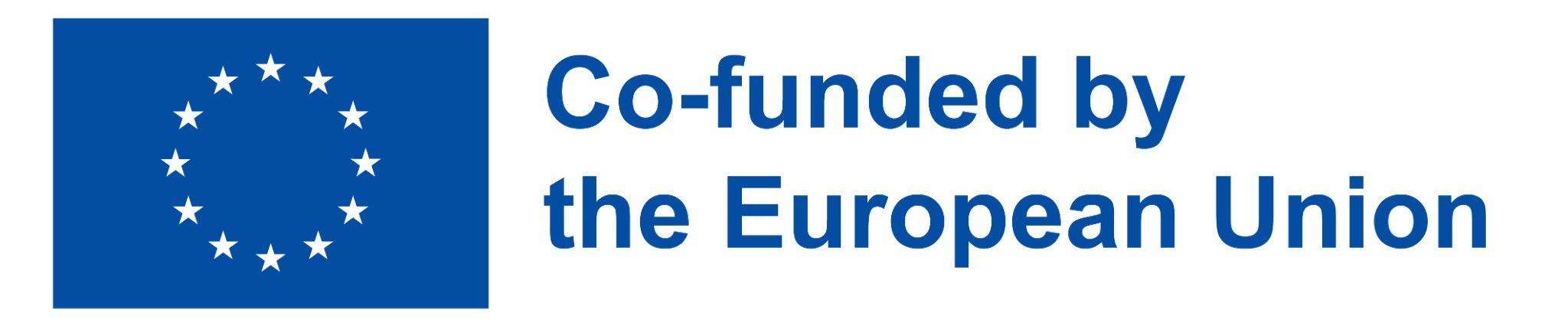 2021-1-IT02-KA220-ADU-000035139
3.1      What do you think?
When we deal with…
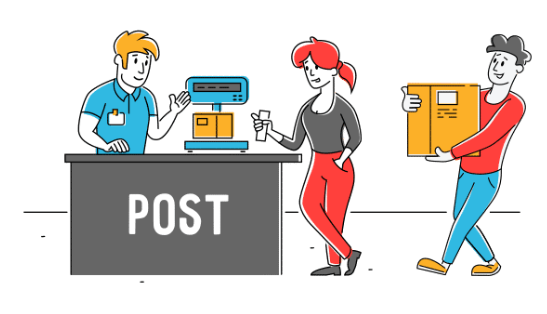 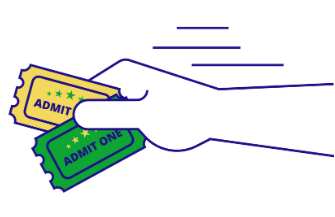 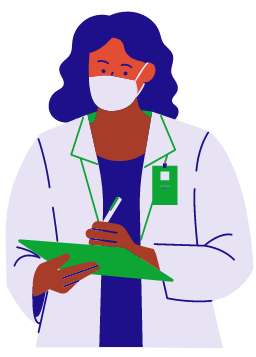 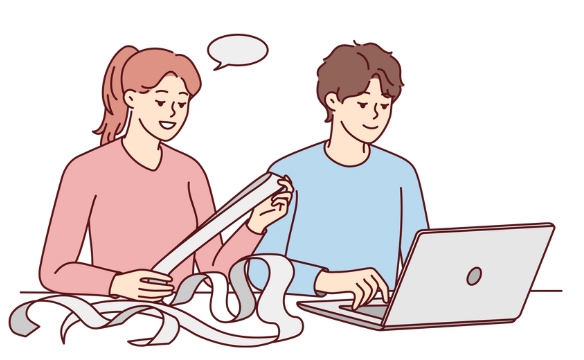 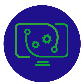 1
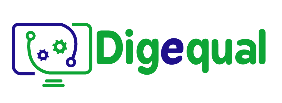 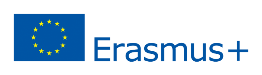 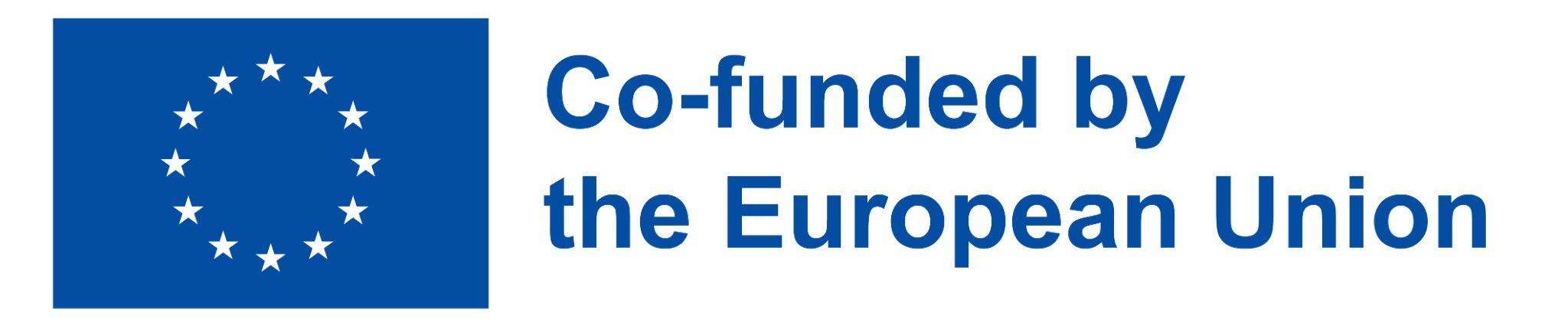 2021-1-IT02-KA220-ADU-000035139
3.2      Let’s discuss: OFFLINE
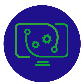 2
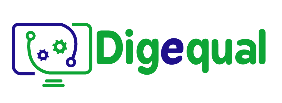 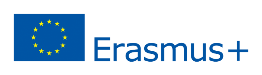 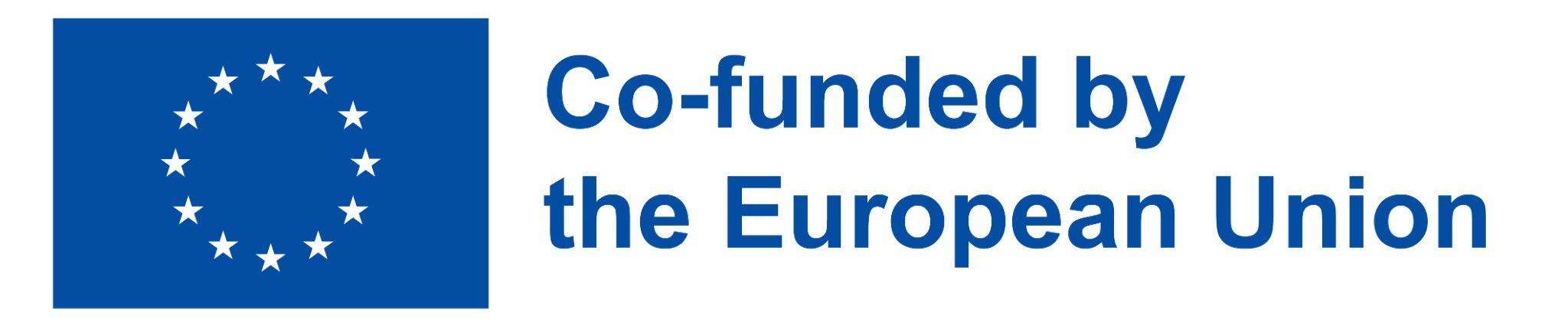 2021-1-IT02-KA220-ADU-000035139
3.3      Let’s discuss: ONLINE
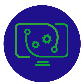 3
Project No: 2021-1-DE02-KA220-VET-000030542
Thank you!
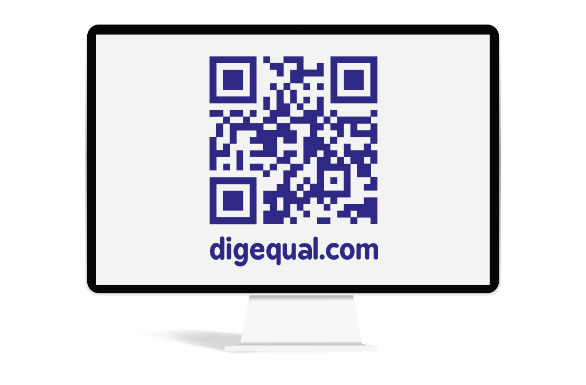 Follow us on Facebook!
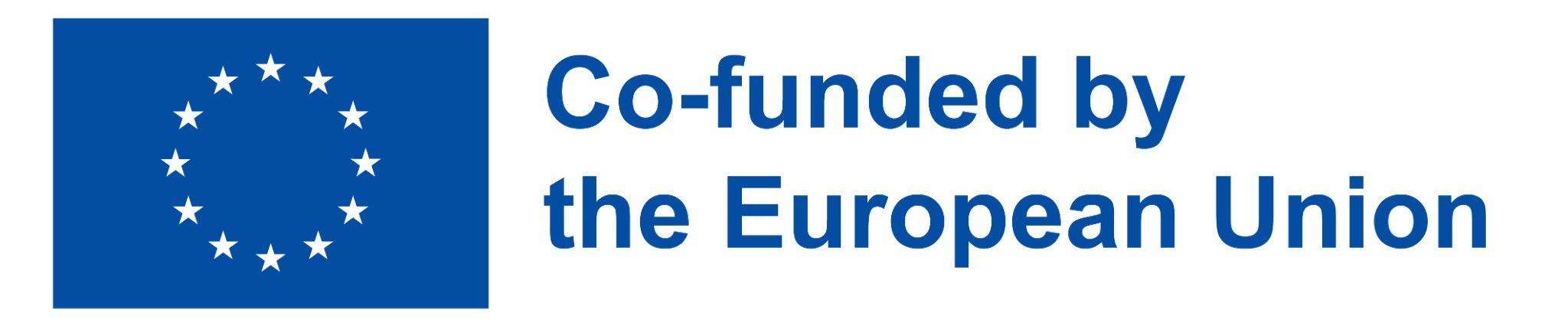 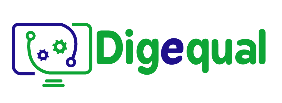 Project No: 2021-1-IT02-KA220-ADU-000035139
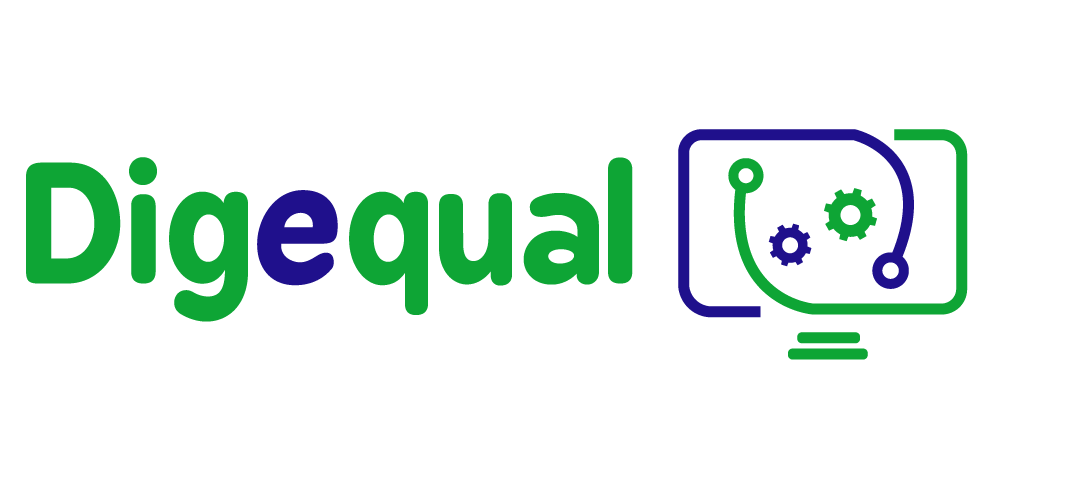 e-literacy
Lesson 4. Digital identity
Funded by the European Union. Views and opinions expressed are however those of the author(s) only and do not necessarily reflect those of the European Union or the European Education and Culture Executive Agency (EACEA). Neither the European Union nor EACEA can be held responsible for them.
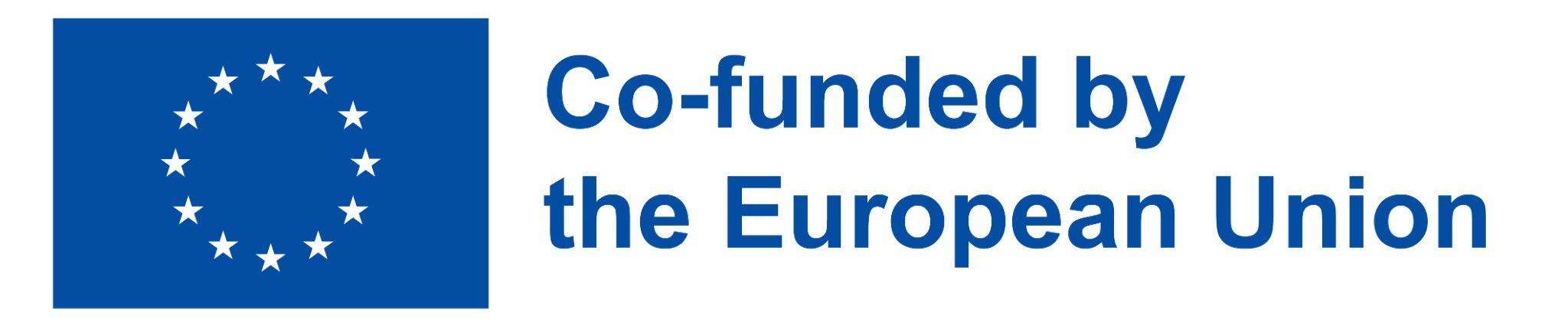 This project has been funded with the support of the European Commission. This publication reflects the views only of the author and the Commission cannot be held responsible for any use which may be made of the information contained therein.
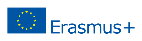 Developed by Polygonal   |     Dec, 2022
Project No: 2021-1-IT02-KA220-ADU-000035139
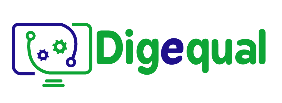 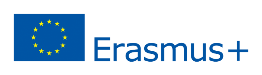 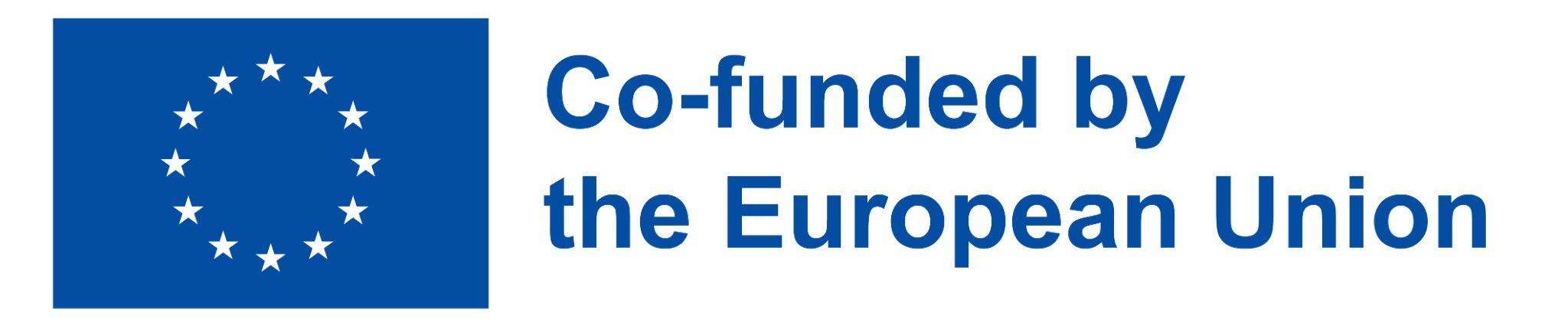 2021-1-IT02-KA220-ADU-000035139
3.1      Digital Identity
How can I access e-government services?
To access e-government services, you need to create a Digital Identity, through which you securely and reliably prove your identity. 
Typically, a digital identity for digital government services is created from your identity document (usually from the ID card).

Digital identity is an important enabler for improving public services such as healthcare, social benefits, certificates and licences.
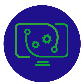 1
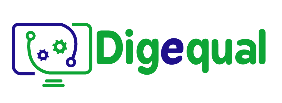 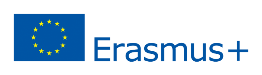 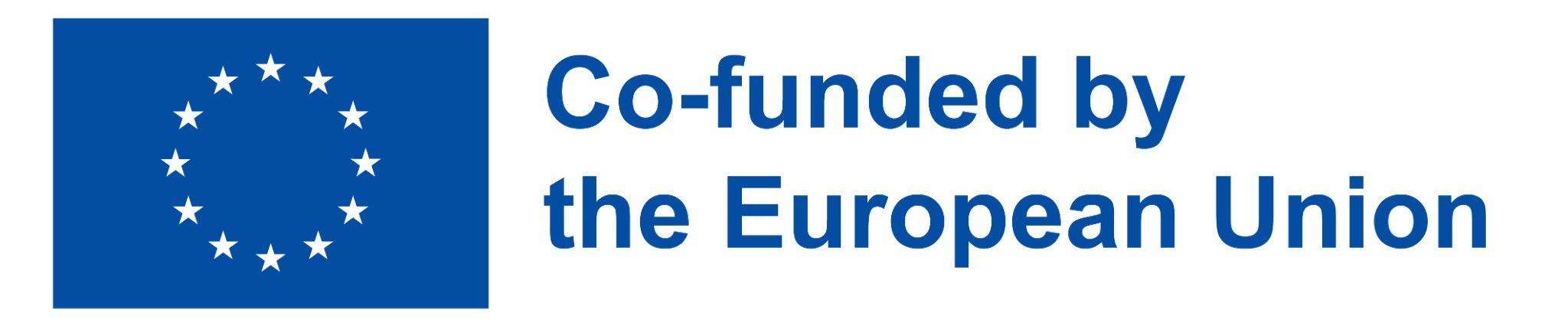 2021-1-IT02-KA220-ADU-000035139
3.2      Create a Digital Identity
What do I need to create my Digital Identity?
be 18 years of age or older
have a smartphone or other smart device 
have a personal email address or mobile phone number
download the app from the national government
Prepare identification documents, e.g. your passport or ID card, to confirm your identity
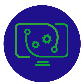 2
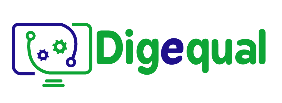 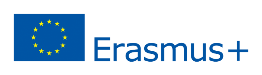 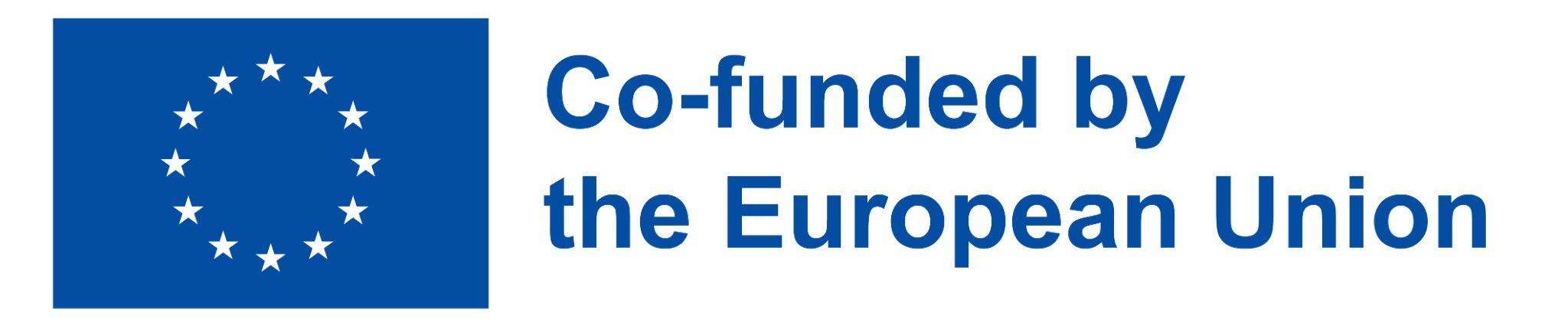 2021-1-IT02-KA220-ADU-000035139
3.3      Create a Digital Identity
What can you do to make access to your digital identity more secure?
change your PIN or password
view or update your identity documents
activate Face ID if your smart device is equipped with it
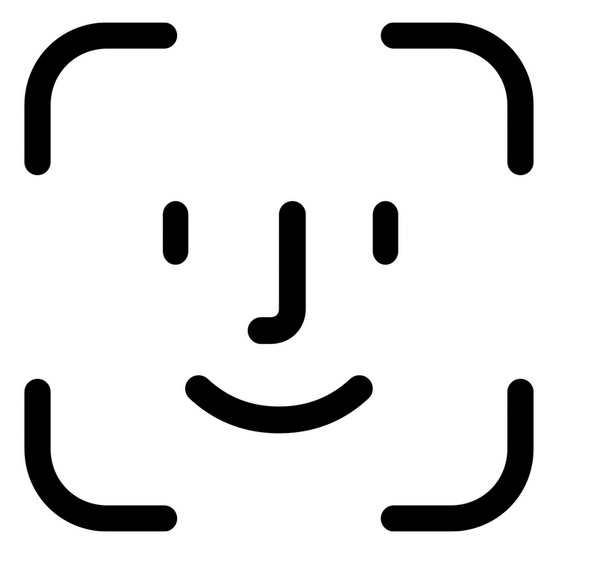 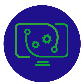 3
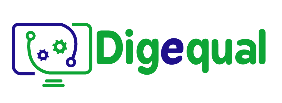 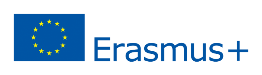 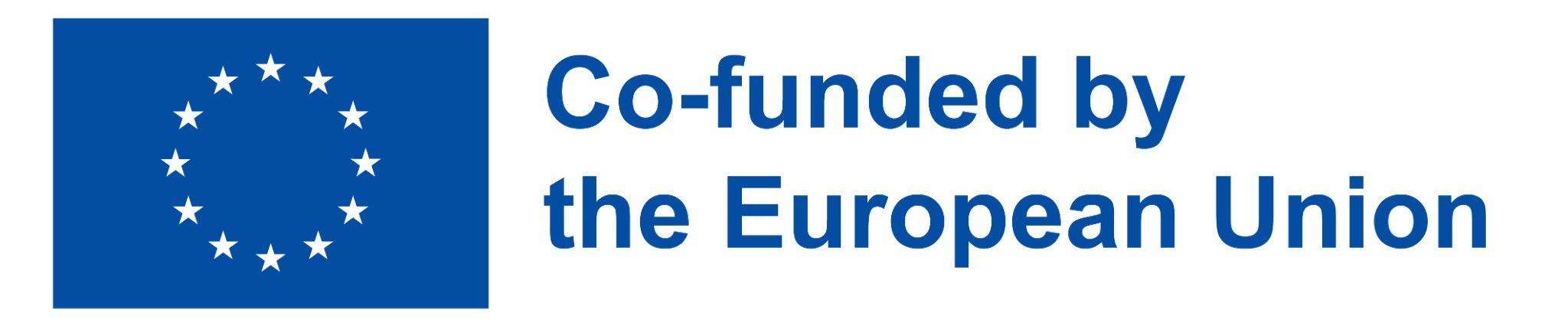 2021-1-IT02-KA220-ADU-000035139
3.4      The main digital identity systems in our country
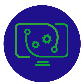 5
Project No: 2021-1-DE02-KA220-VET-000030542
Thank you!
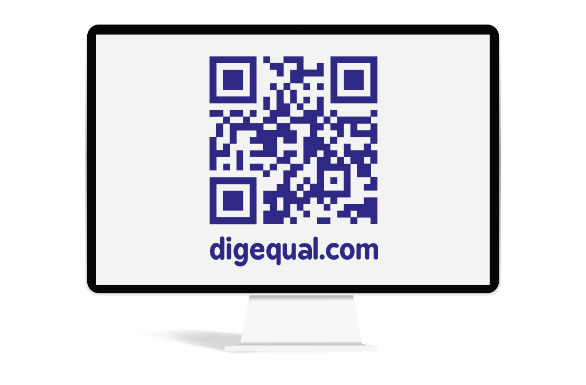 Follow us on Facebook!
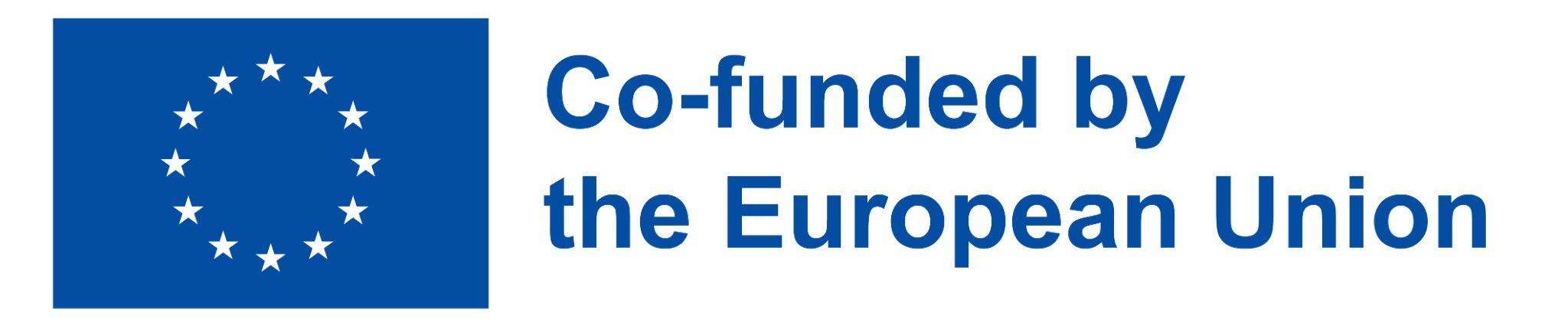 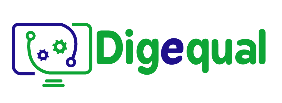 Project No: 2021-1-IT02-KA220-ADU-000035139
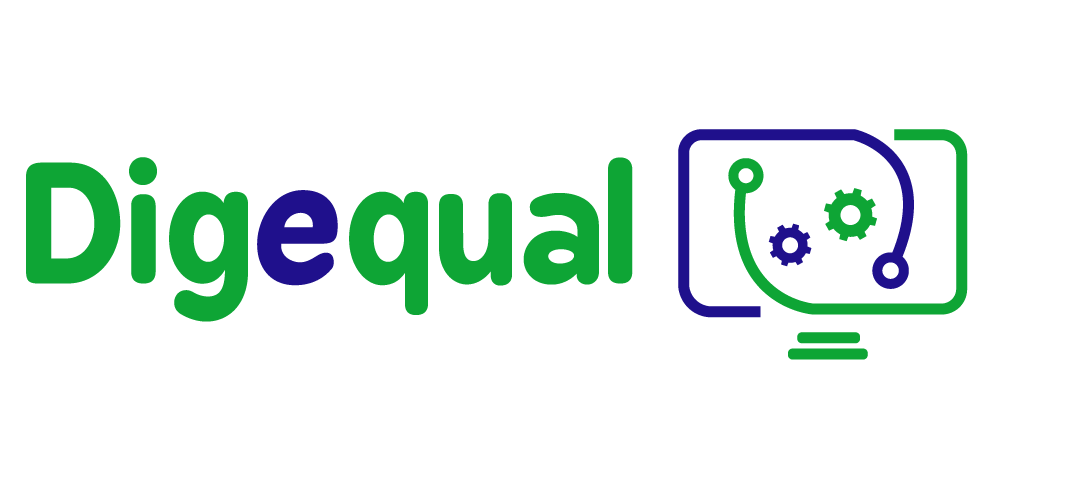 e-literacy
The essentials for using e-government services with your own mobile
Funded by the European Union. Views and opinions expressed are however those of the author(s) only and do not necessarily reflect those of the European Union or the European Education and Culture Executive Agency (EACEA). Neither the European Union nor EACEA can be held responsible for them.
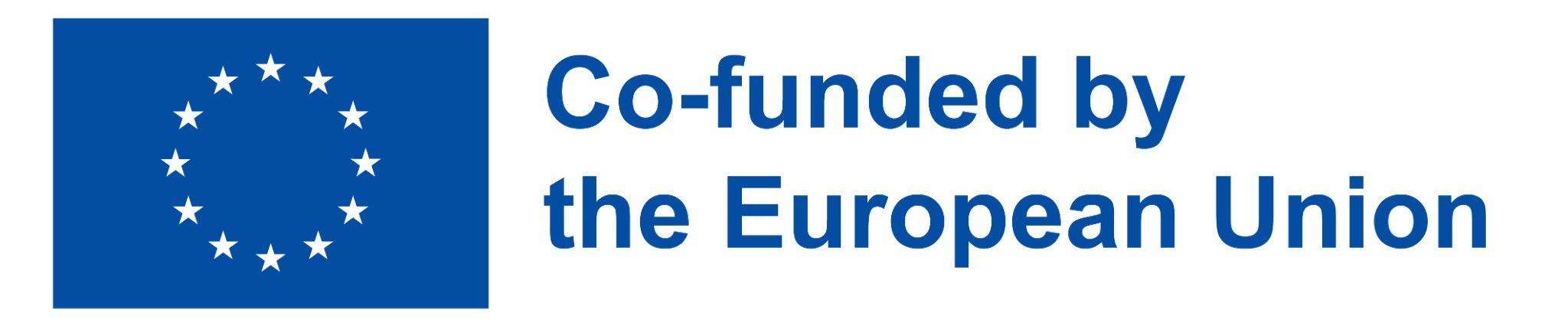 This project has been funded with the support of the European Commission. This publication reflects the views only of the author and the Commission cannot be held responsible for any use which may be made of the information contained therein.
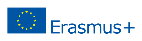 Developed by Polygonal   |     Dec, 2022
Project No: 2021-1-IT02-KA220-ADU-000035139
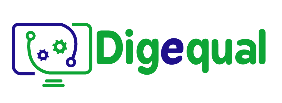 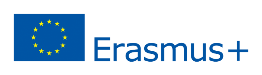 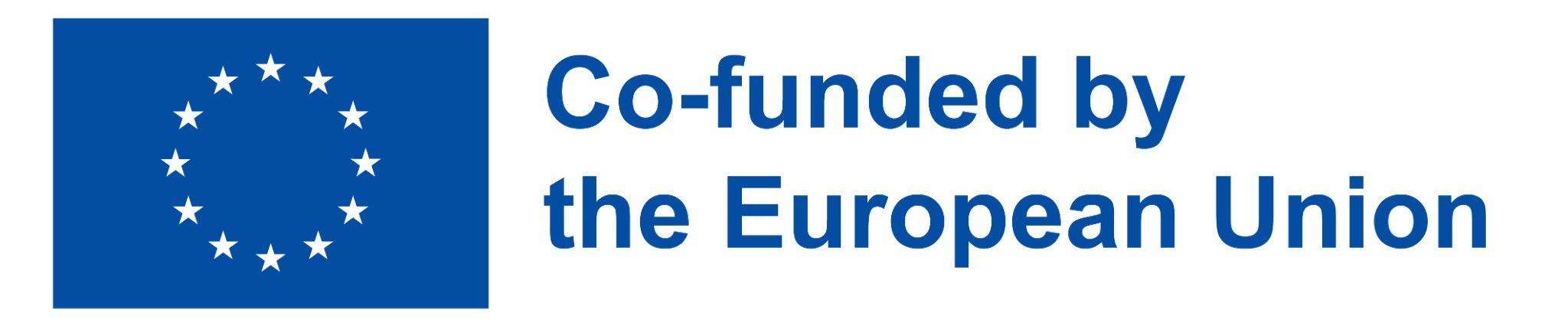 2021-1-IT02-KA220-ADU-000035139
5.1      Email
Our email is a real key, as it is the token to access everywhere, especially on our phones. 
Through an email we are able to create a smartphone space as a repository of data that are portable. In this way, the phone is only an interface of data stored somewhere.
 
WITHOUT an email it is not possible to access to smartphones, or is it possible to access on many websites.
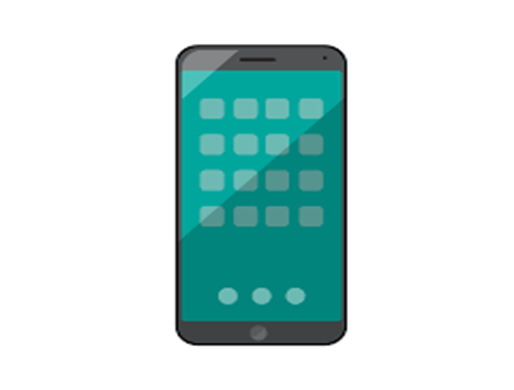 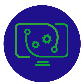 1
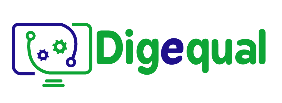 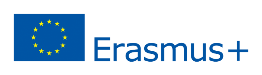 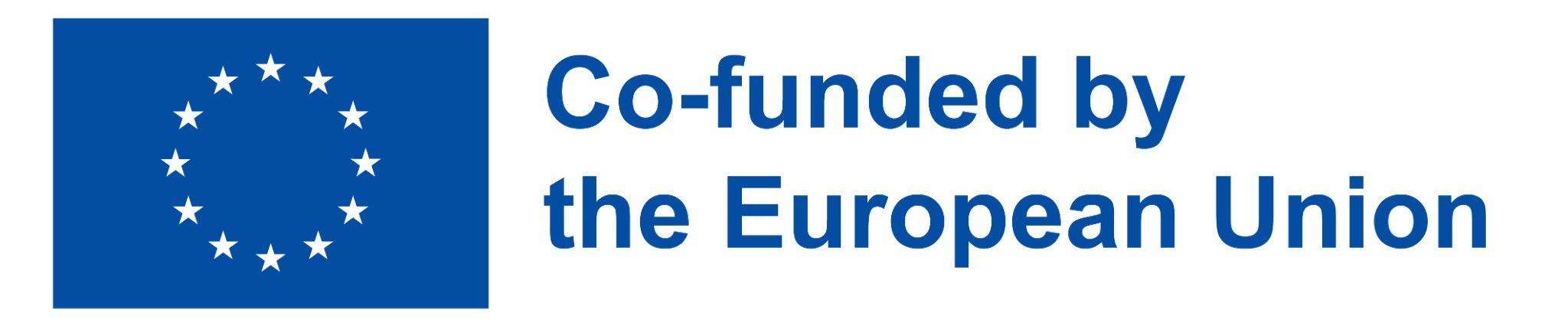 2021-1-IT02-KA220-ADU-000035139
5.2      How to create an email
Step 1.  Select a website that provides email services: e.g. google.com
Step 2. Find out where you can sign up and click on create an account 
Step 3. Follow all the instructions on the form and fill in all mandatory information (mandatory information usually has an asterisk symbol*)
in the creation of your email address we suggest to use a combination of your name and surname: e.g mariorossi@gmail.com
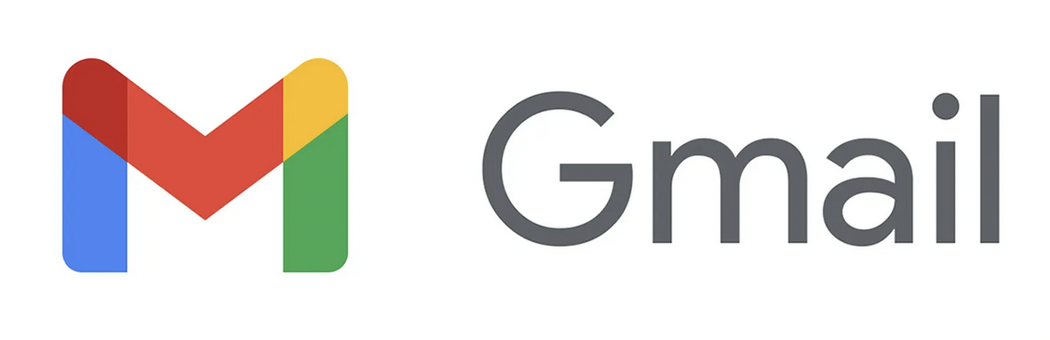 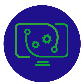 2
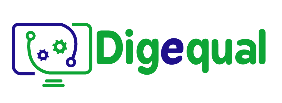 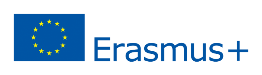 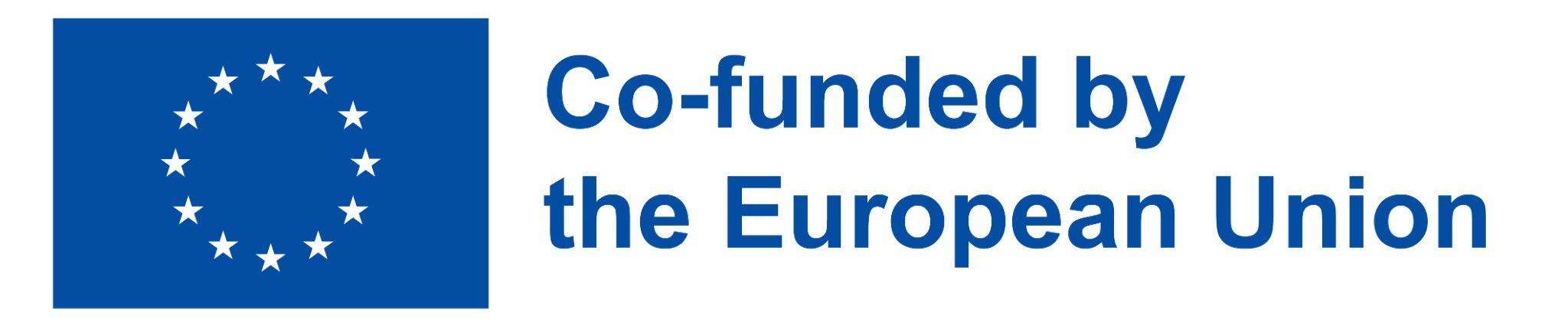 2021-1-IT02-KA220-ADU-000035139
5.3      How to use an email account or other accounts
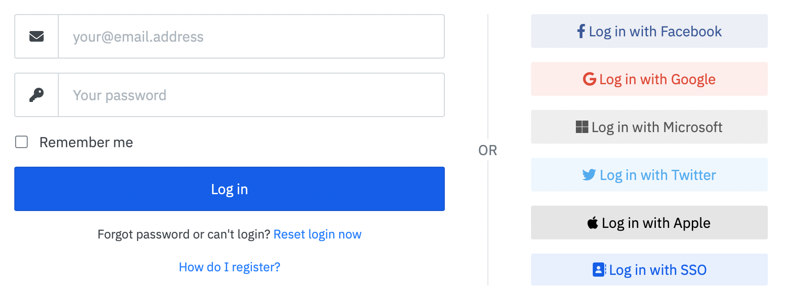 in many apps we can access by connecting them directly to our accounts - which is very convenient.
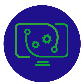 3
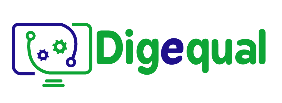 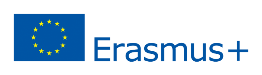 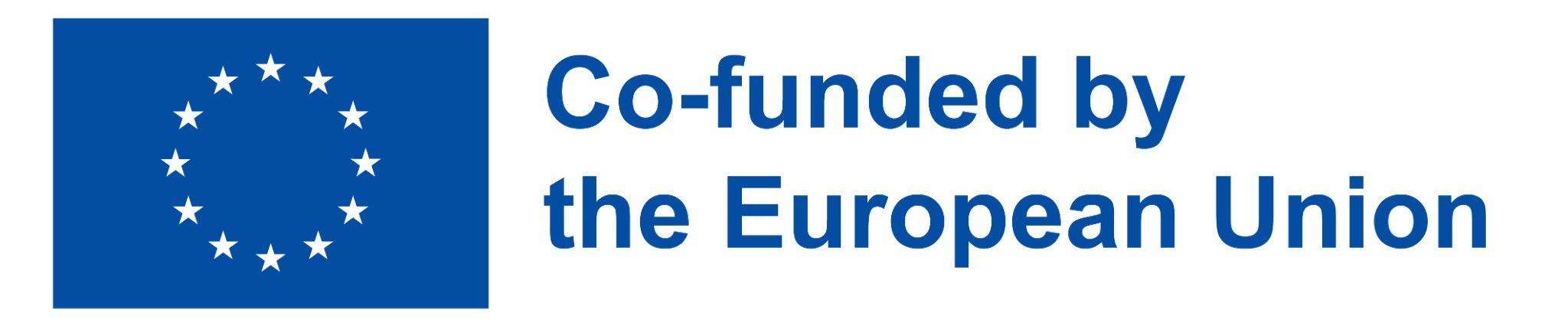 2021-1-IT02-KA220-ADU-000035139
5.4      What are applications or apps?
Apps are packets of information with which we interface to do a series of actions.

Apps are developed and tested software found on a series of spaces called 'app stores'. 
For Android users, the app store is called 'play store', for iOS/apple users, 'Apple store'.
It is important to check the reviews before downloading an app. Try to avoid apps that have lots of bad reviews.
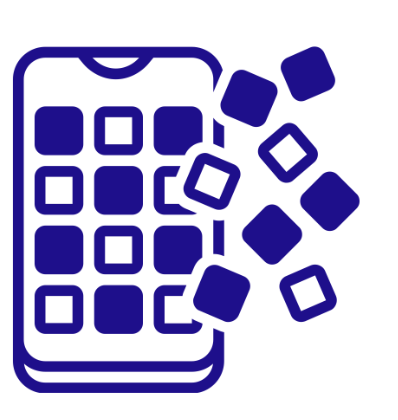 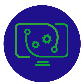 4
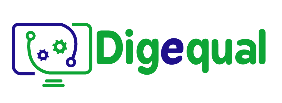 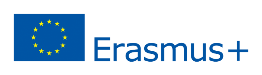 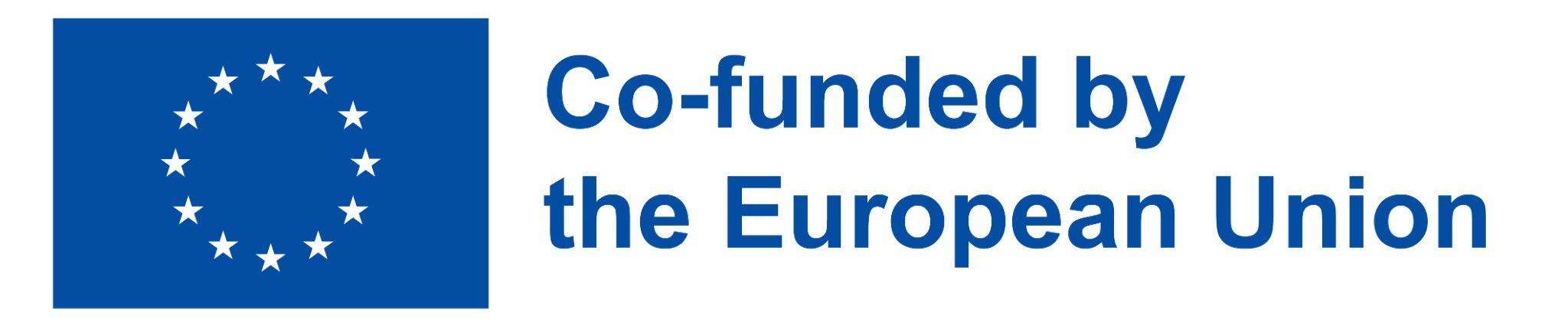 2021-1-IT02-KA220-ADU-000035139
5.5      What are applications or apps?
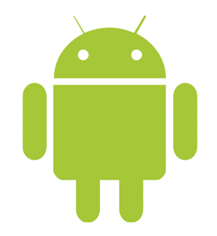 Google's Android and Apple's iOS are operating systems used primarily in mobile technology, such as smartphones and tablets.
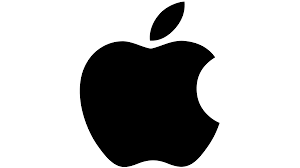 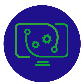 5
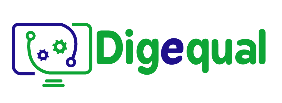 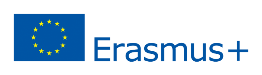 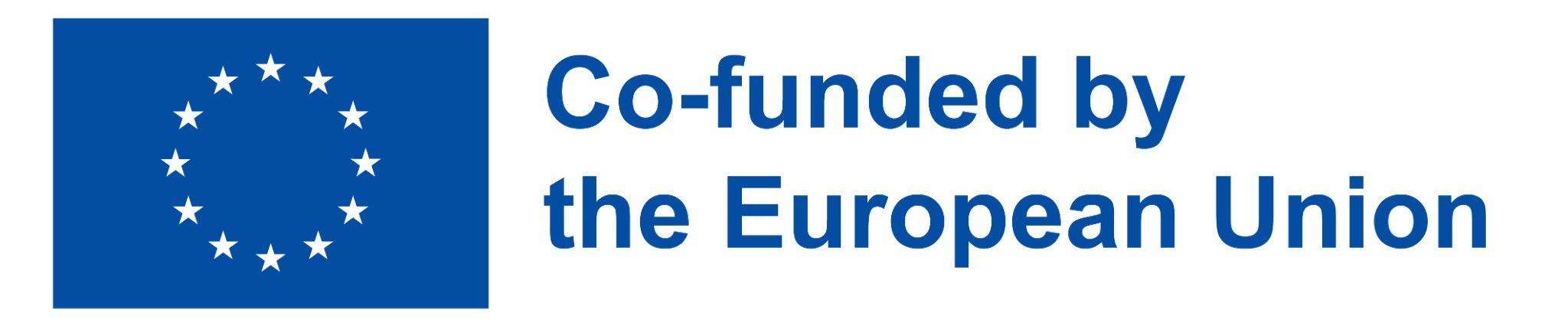 2021-1-IT02-KA220-ADU-000035139
5.6      add a PIN to access your devices
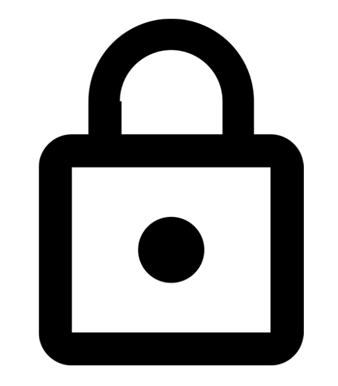 it's always good to have a pin to restrict access to your phone. 
Do not use 1234! 

on the latest generation smartphones it is possible to add your fingerprint or face recognition
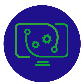 6
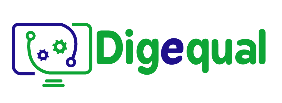 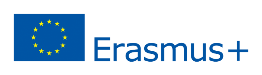 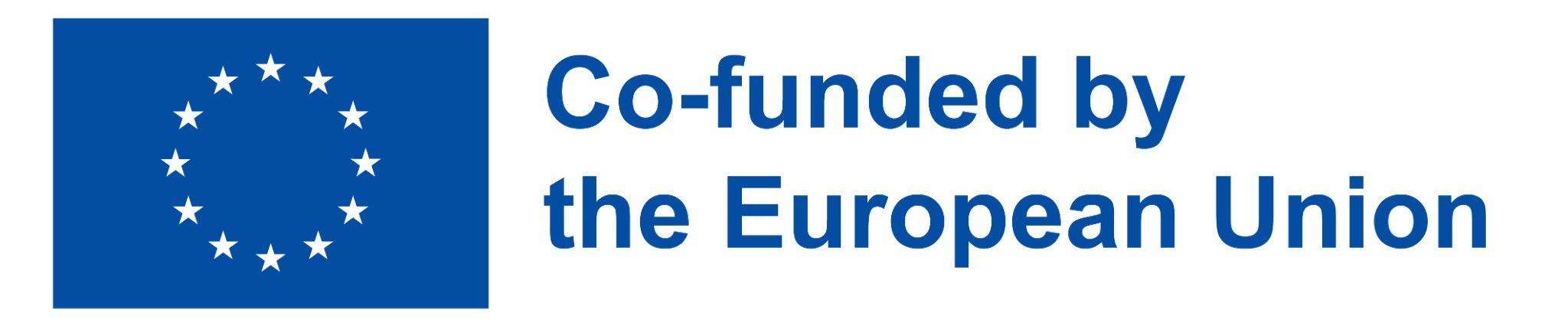 2021-1-IT02-KA220-ADU-000035139
5.7  Hotspot
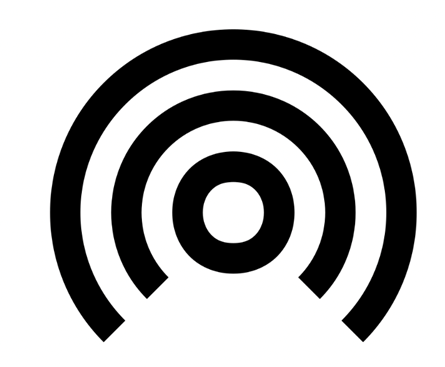 no internet! 

what can we do?
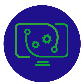 7
[Speaker Notes: - the tutor invites participants to check the function on the settings area
- the tutor can show how to set a name and a password
- the tutor can make other participants browse for the new hotspot]
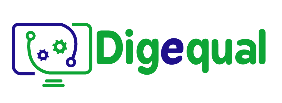 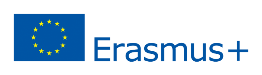 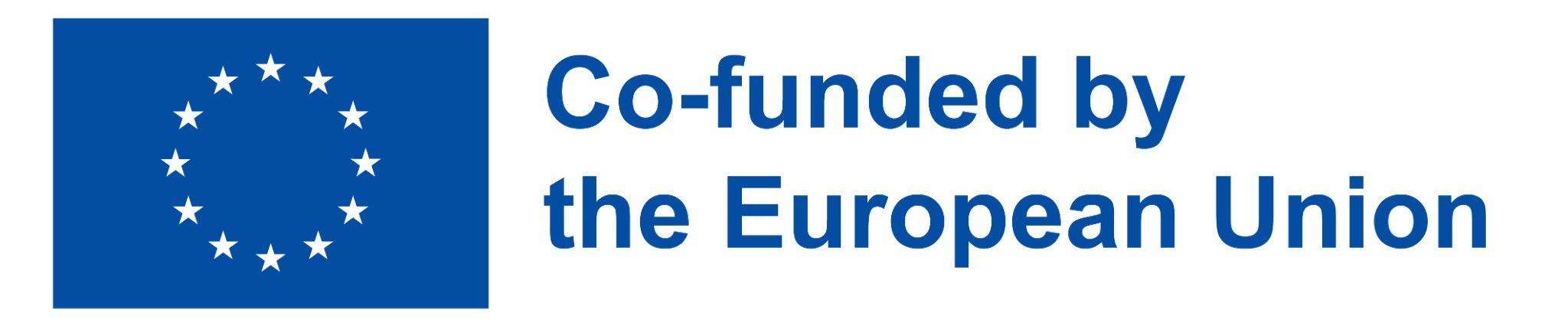 2021-1-IT02-KA220-ADU-000035139
5.8  NFC
NFC allows to exchange data between two devices at close distance. Is the technology that underpins contactless payments.

It is so widespread that it is no longer necessary to have credit/debit cards with you, but only the phone
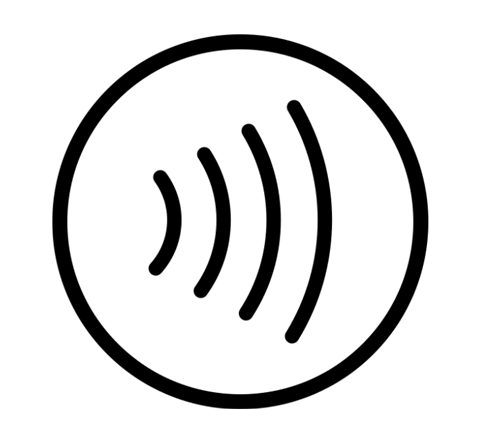 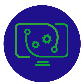 8
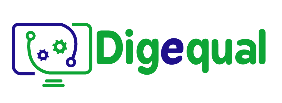 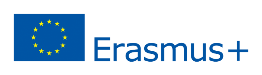 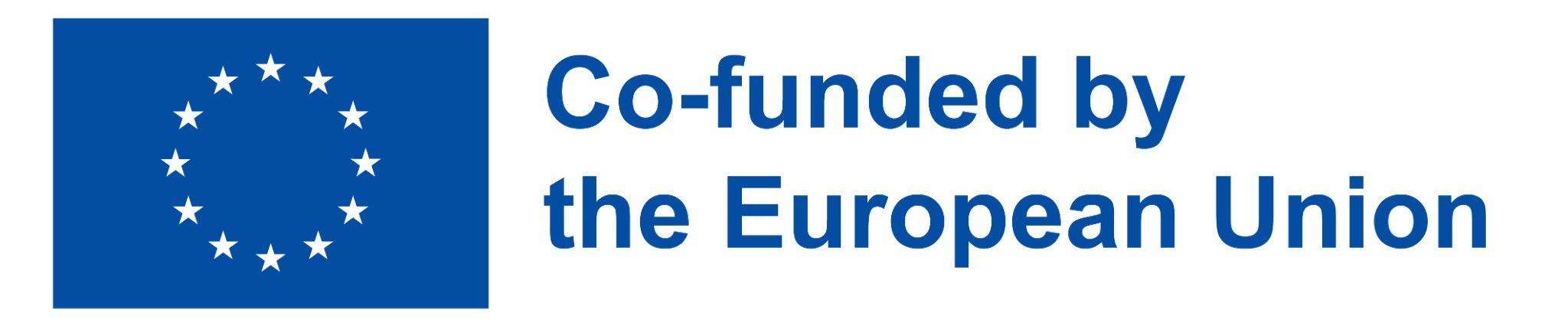 2021-1-IT02-KA220-ADU-000035139
5.9  A QR code?
QR code looks similar to barcodes but have a square shape 

Most of the latest generation phones have QR recognition via their own camera app.

Otherwise, you can download an app to scan any QR.

Could you scan this QR?
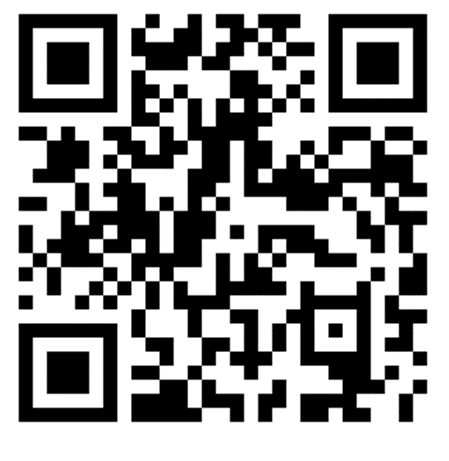 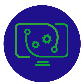 9
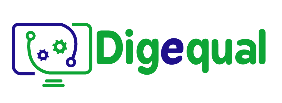 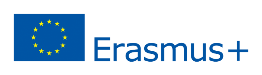 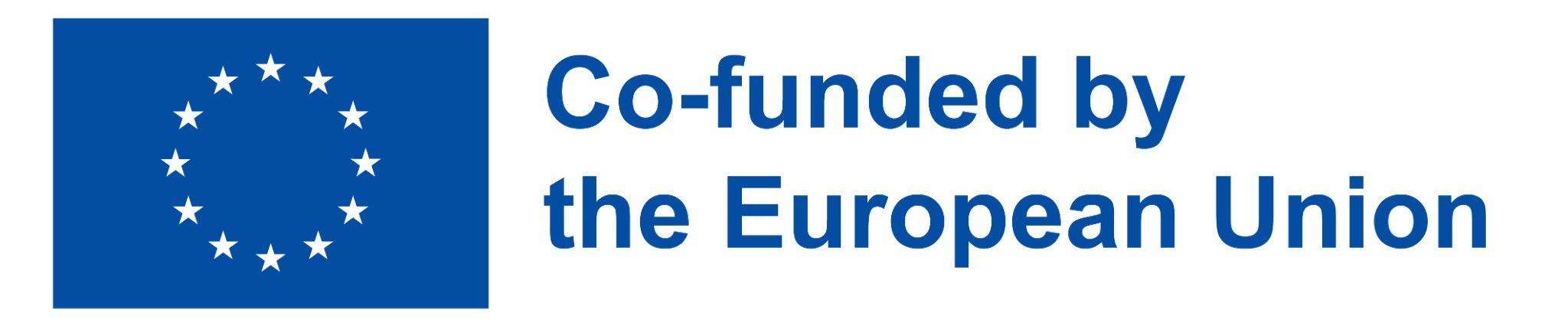 2021-1-IT02-KA220-ADU-000035139
5.10  Other useful functions on our smartphone
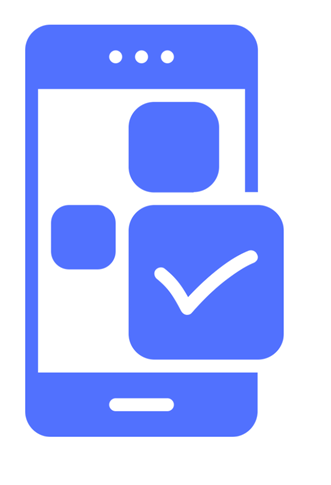 what other features do you know?
bluetooth
flight mode
wallet
geolocation
battery optimization
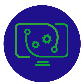 10
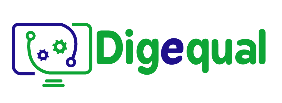 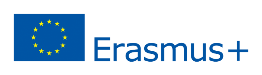 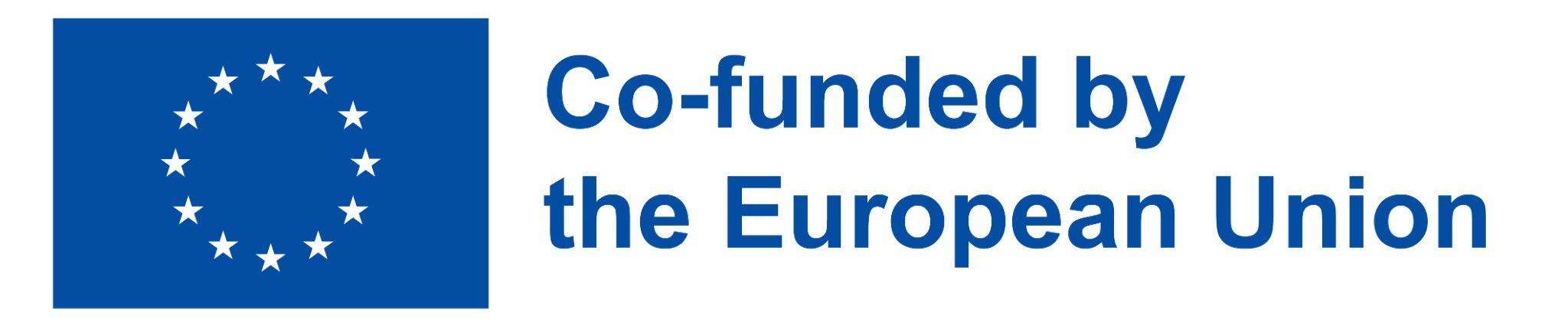 2021-1-IT02-KA220-ADU-000035139
5.11  Cloud backup
What happens if you lose your phone? What if the phone falls and breaks?
Data may be lost! :(

So, it is fundamental to have a 'place' where to have all your data.

Like a kind of small island that only you can access
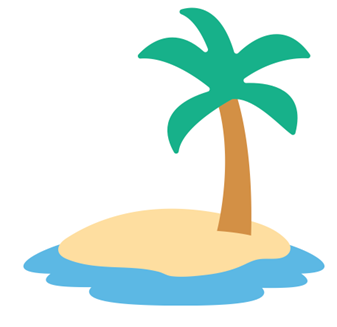 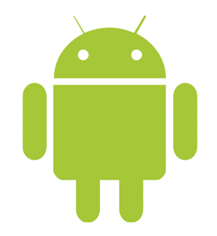 google drive (basic version). google one payment version.
icloud (space depending on your purchase plan)
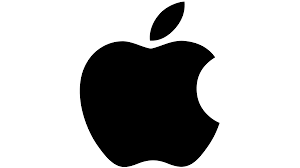 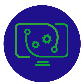 11
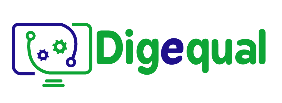 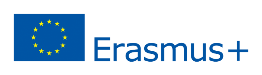 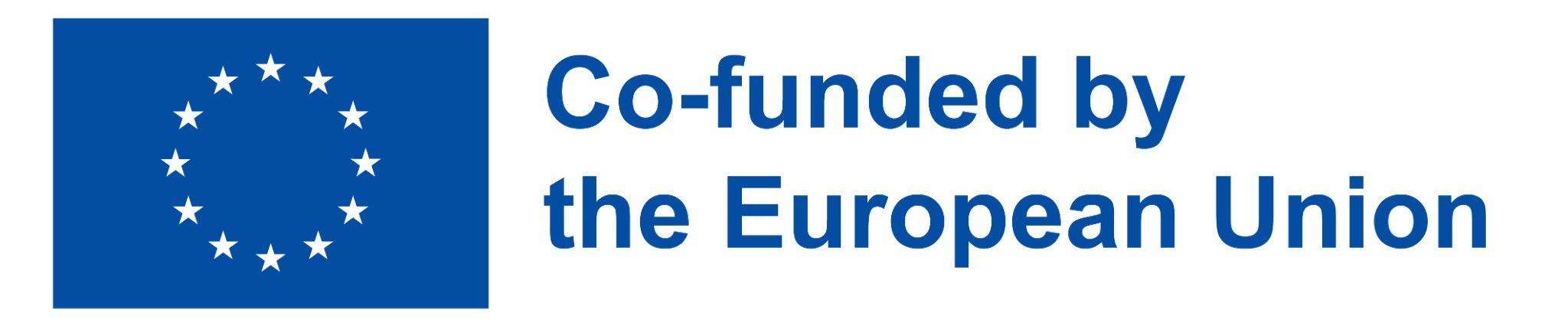 2021-1-IT02-KA220-ADU-000035139
5.12  Why using cloud services?
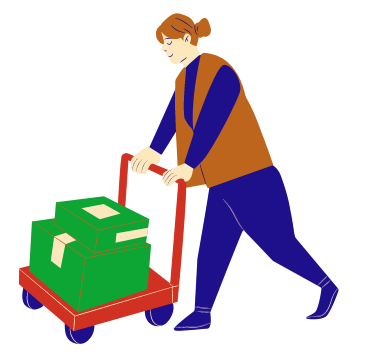 A cloud service allows you to save your data beside any incident!

This way, all our data is like a kind of package that we can move from one device to another without losing anything, and in complete security.
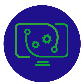 12
Project No: 2021-1-DE02-KA220-VET-000030542
Thank you!
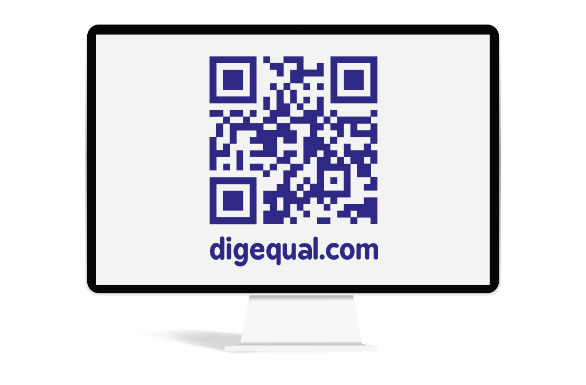 Follow us on Facebook!
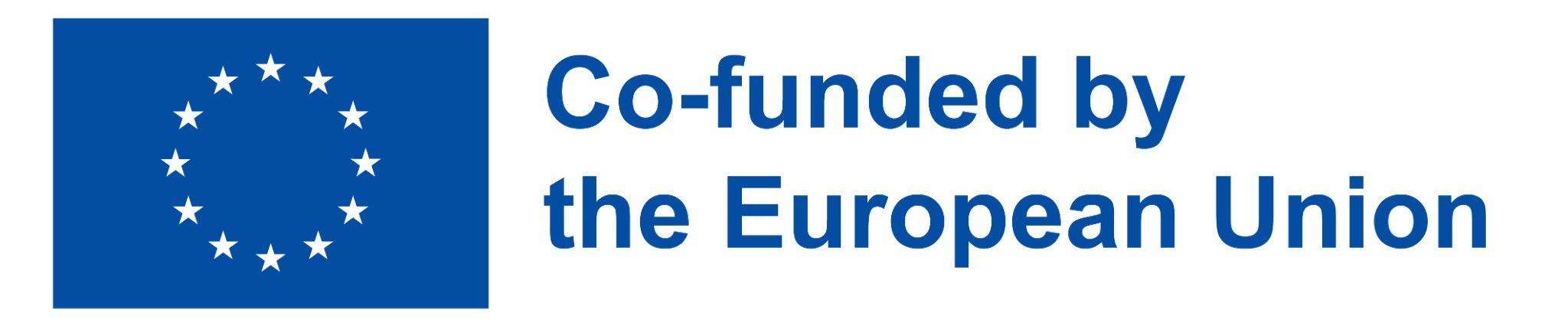 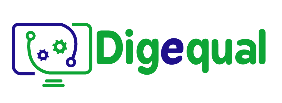 This project has been funded with the support of the European Commission. This publication reflects the views only of the author and the Commission cannot be held responsible for any use which may be made of the information contained therein.
Project No: 2021-1-IT02-KA220-ADU-000035139